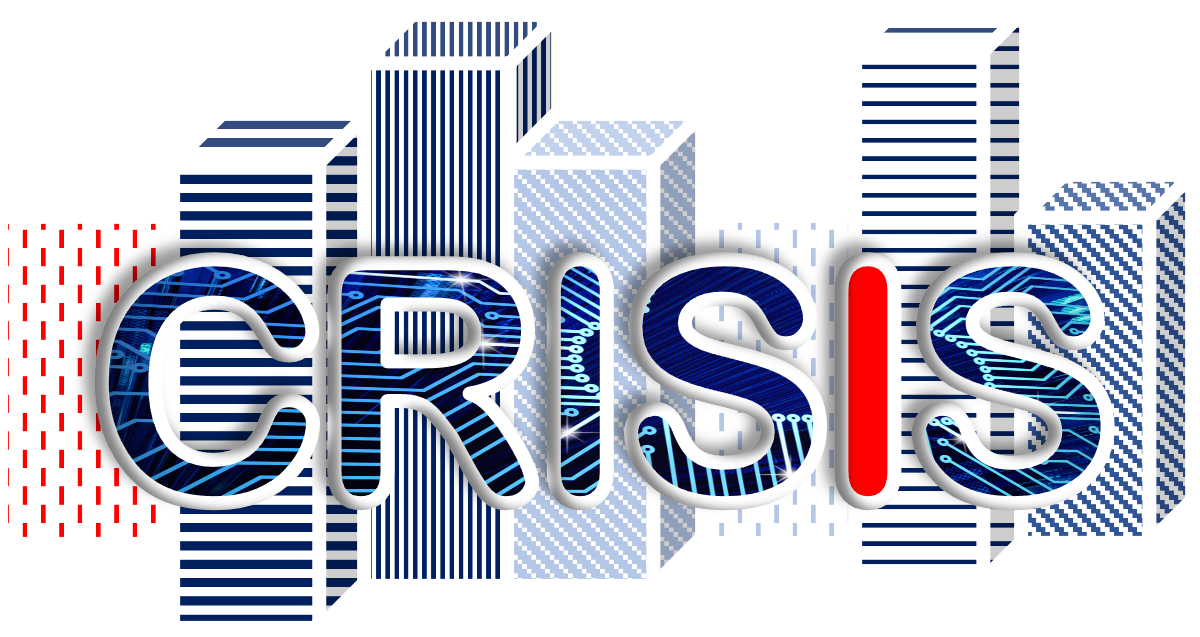 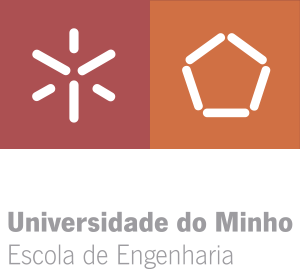 ERASMUS+ PROJECTCompetences for Resilient Smart Cities' Staff (CRISIS)
University of Minho
Cidades Inteligentes Resilientes Resilient Smart Cities (SC)
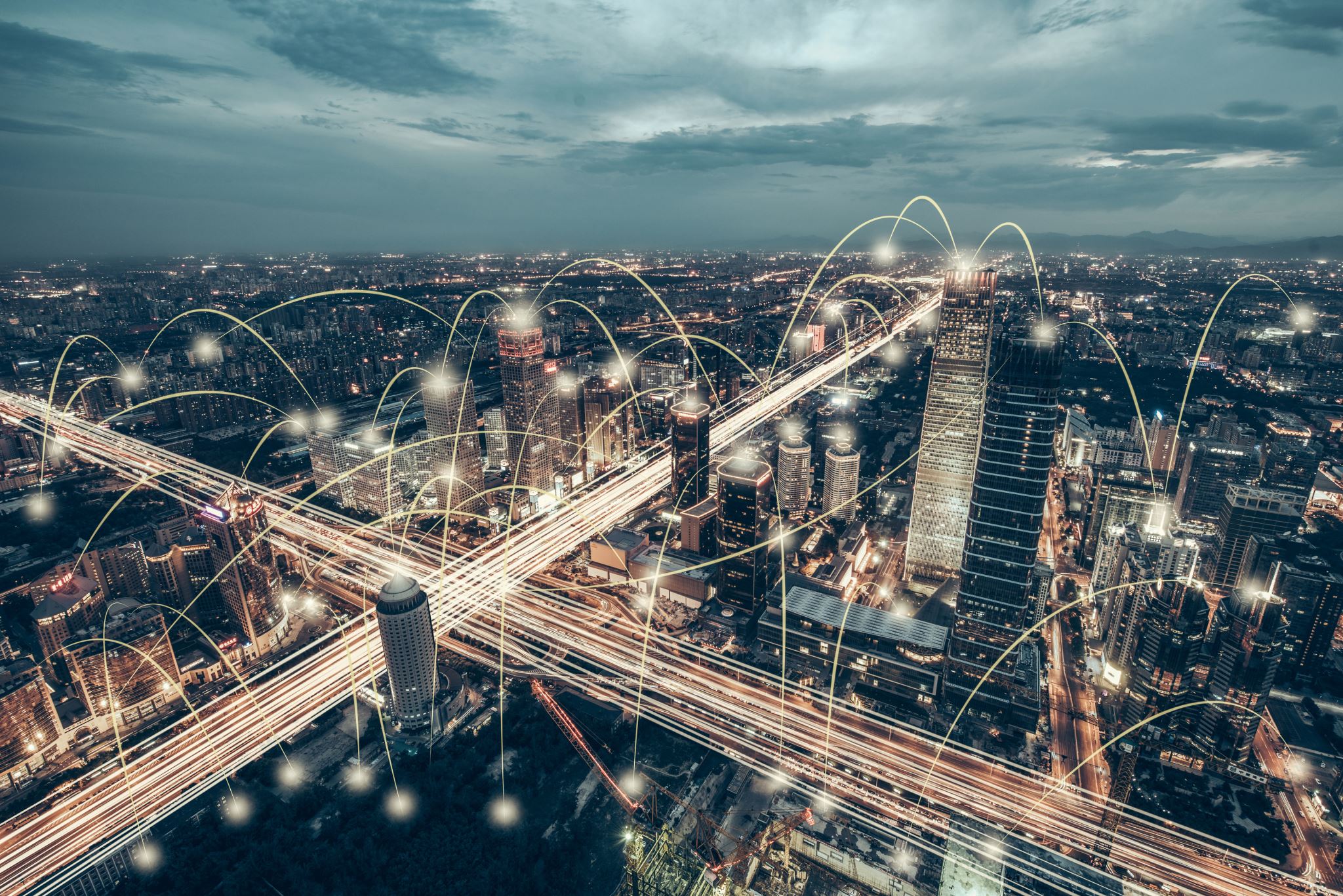 2
Cidades Inteligentes Resilientes Resilient Smart Cities (SC)
Antecipar, absorver, gerenciar e recuperar de grandes desastres, mudanças climáticas e outros desafios emergentes, adaptando-se às novas circunstâncias após a crise.
Utilização de tecnologia e soluções baseadas em dados para responder eficazmente aos desafios da cidade (força motriz)
Preocupações nos diversos níveis: Econômico, Ambiental, Social e Institucional
Promover o desenvolvimento sustentável, o bem-estar e o crescimento inclusivo
https://www.oecd.org/cfe/resilient-cities.htm
3
Áreas Impulsionadoras
Source: OECD
4
O Profissional Responsável pela Resiliência das Cidades Smart City Resilient Officer (SCRO)
5
CRISIS Project Objectives
6
Sobre o Projeto Erasmus+ CRISISCompetences for Resilient Smart Cities' Staff (CRISIS)
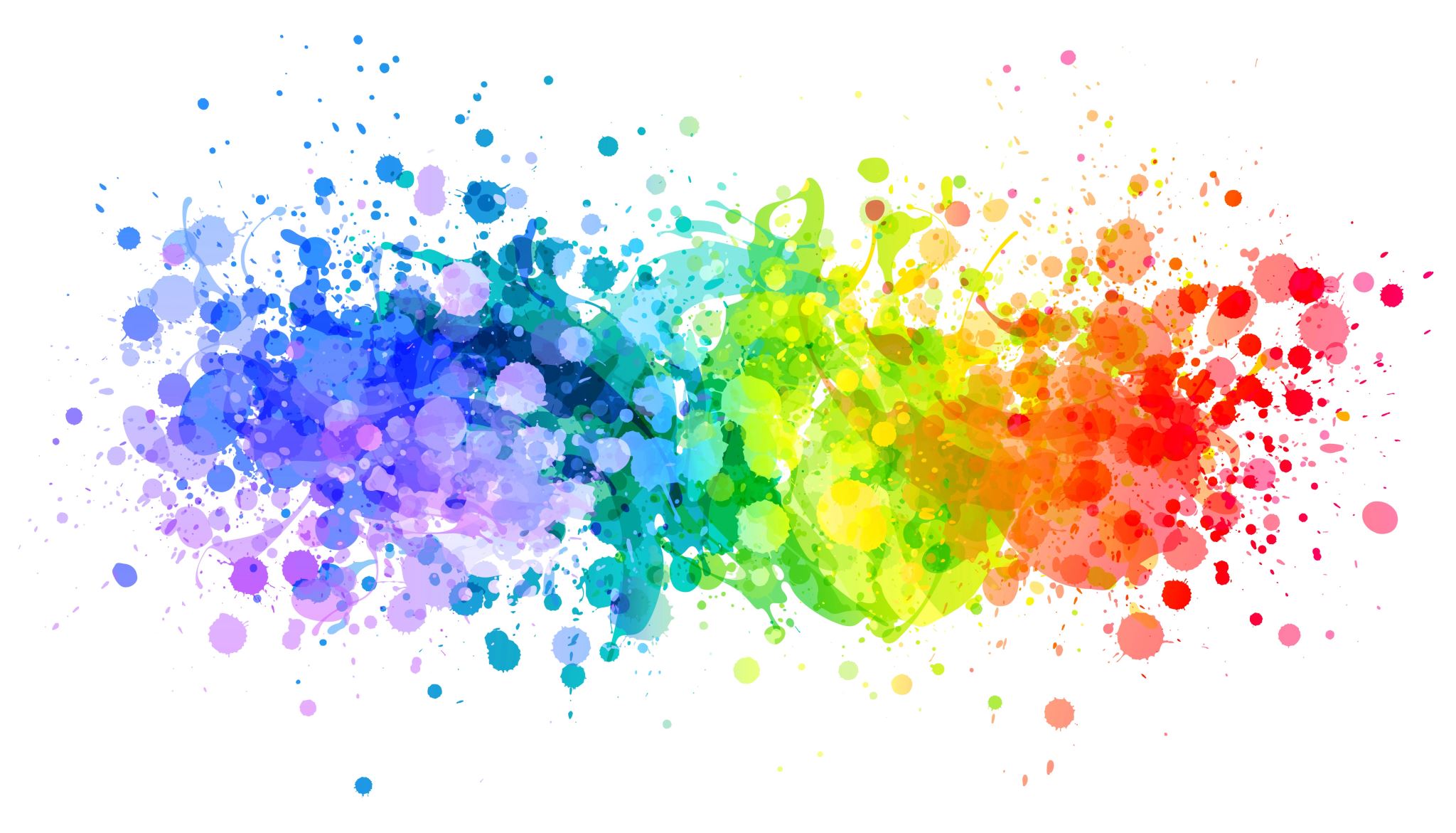 7
7
CRISIS Results Outlined vs Objectives
8
SCRO Competences
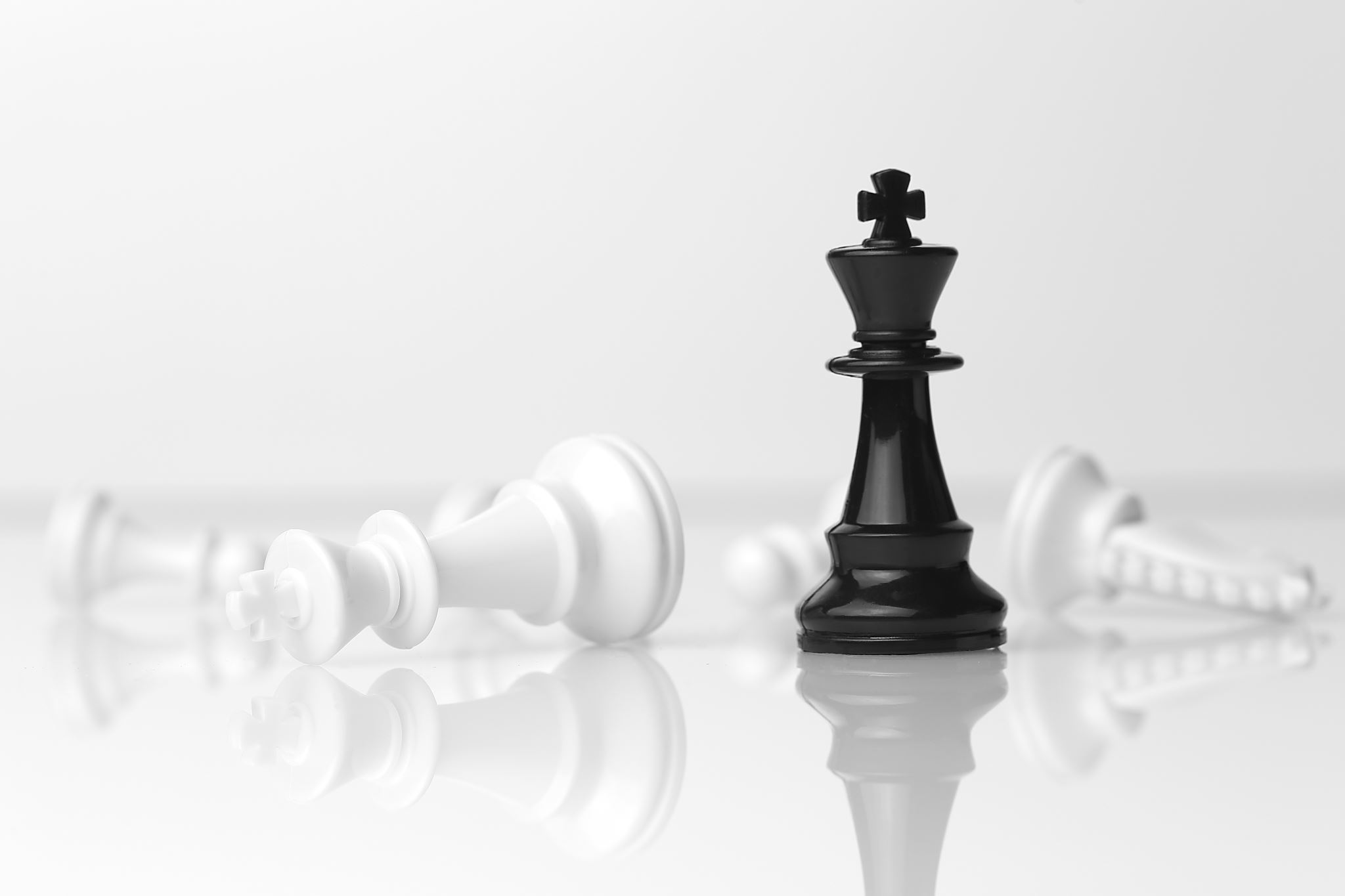 9
IN SEARCH OF A COMPETENCIES FRAMEWORK
CRISIS
Technical Report
DevOps and Competences for Smart Cities
PROJECT
CRISIS CORE COMPETENCES
PROPOSAL
City Resilience Framework
Foundational Skills in Smart Cities
EMSI 
Resilient Skills
Skills4Cities Project
20 CORE COMPETENCES
10
COMPETENCIES IN A NUTSHELL
Leadership & Strategy [7]
Planning for SC resilience
Managing the transformation to a resilient SC
Transforming cities through digital innovation
Identifying resilience risks
Assessing and quantifying resilience risks
Improving SC Resilience using digital tools
Monitoring and controlling SC resilience
11
[Speaker Notes: This group contains the competencies that a smart city professional's educational background should provide, in order to deal effectively with the abrupt changes, pressures, and strains that a smart city will experience. It involves designing, managing, coordinating, and directing actions across many organizations within the city's ecosystem in order to achieve the required level of resilience and overcome unpleasant situations.]
COMPETENCIES IN A NUTSHELL
Infrastructure & Environment [6]
Assessing and managing SC assets and services
Learning SC enabling technologies
Geoservices and Digital Twins of SC
SC urban planning and critical city’s infrastructures
Developing blue-green infrastructures in SC
Using SC standards for resilience
12
[Speaker Notes: The set of Smart City skills includes necessary abilities required of a higher-ranking official in order to create and implement a roadmap of projects, tasks, and activities necessary to change a city into a smart one and reach the intended result of resilient.]
COMPETENCIES IN A NUTSHELL
Economy & Society [5]
Managing SC stakeholders and developing citizen networks
Data analytics for SC Decision Making
SC security and safety establishment
Organizing the SC for resilience using agile principles
Establishing financial programs for resilient development and disaster recovery
13
[Speaker Notes: Business management abilities are those that a professional in charge of an organization should possess in order to ensure that the firm's objectives are realized. Financial management abilities, on the other hand, are concerned with planning, organizing, directing, and managing financial activities such as money procurement and utilization, as well as applying general management principles to the organization's financial resources.]
COMPETENCIES IN A NUTSHELL
Transversal Competences [2]
Decision Making and Problem Solving
Crisis management
14
[Speaker Notes: According to UNESCO the skills are those typically considered as not specifically related to a particular job, task, academic discipline or area of knowledge but as skills that can be used in a wide variety of situations and work settings. These skills are increasingly in high demand for learners to successfully adapt to changes and to lead meaningful and productive lives.]
Self Assessment Tool (SCRO)
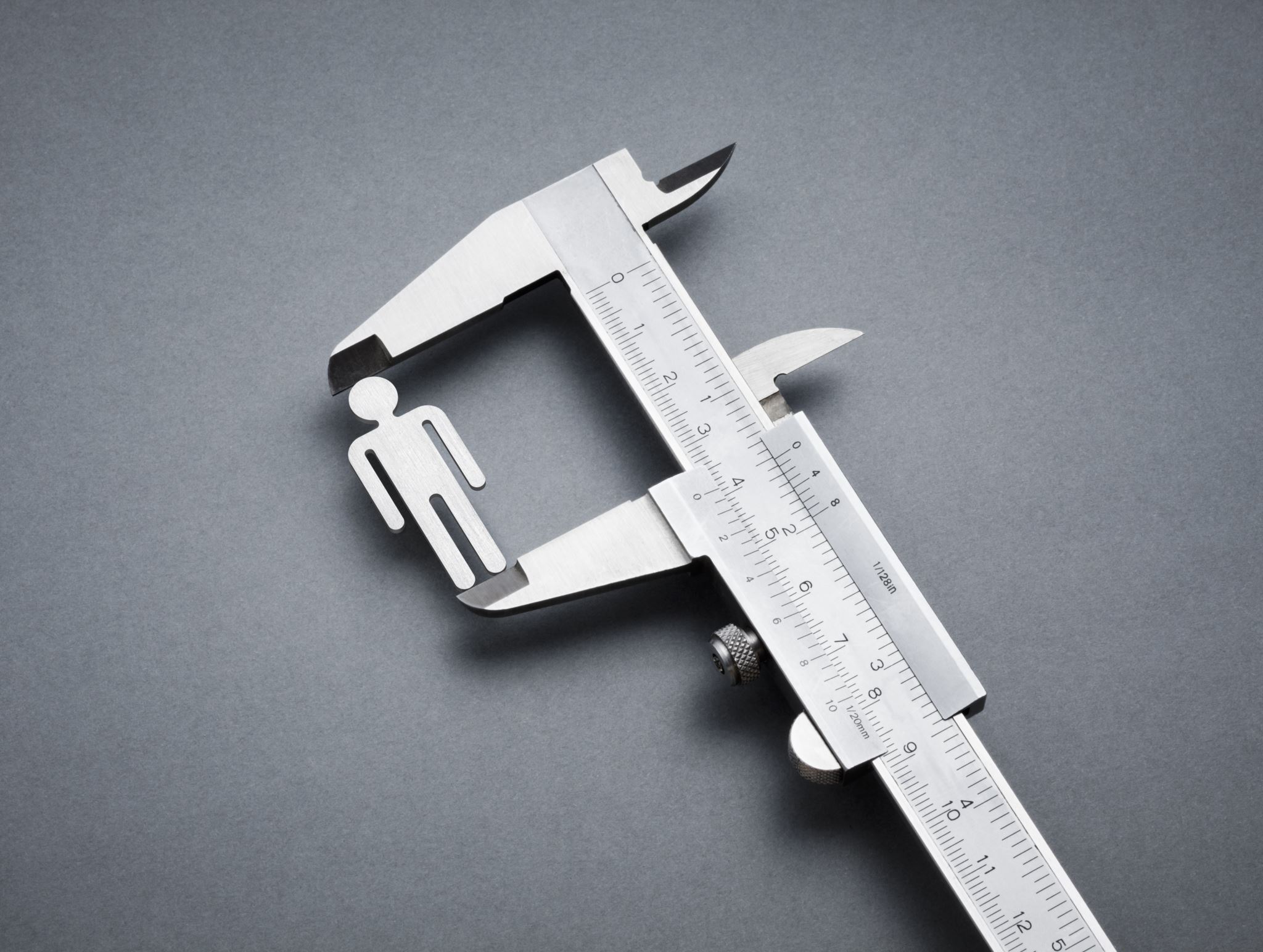 15
Main keywords that feature the proficiency levels
16
Main keywords that feature the proficiency levels
17
19/05/23
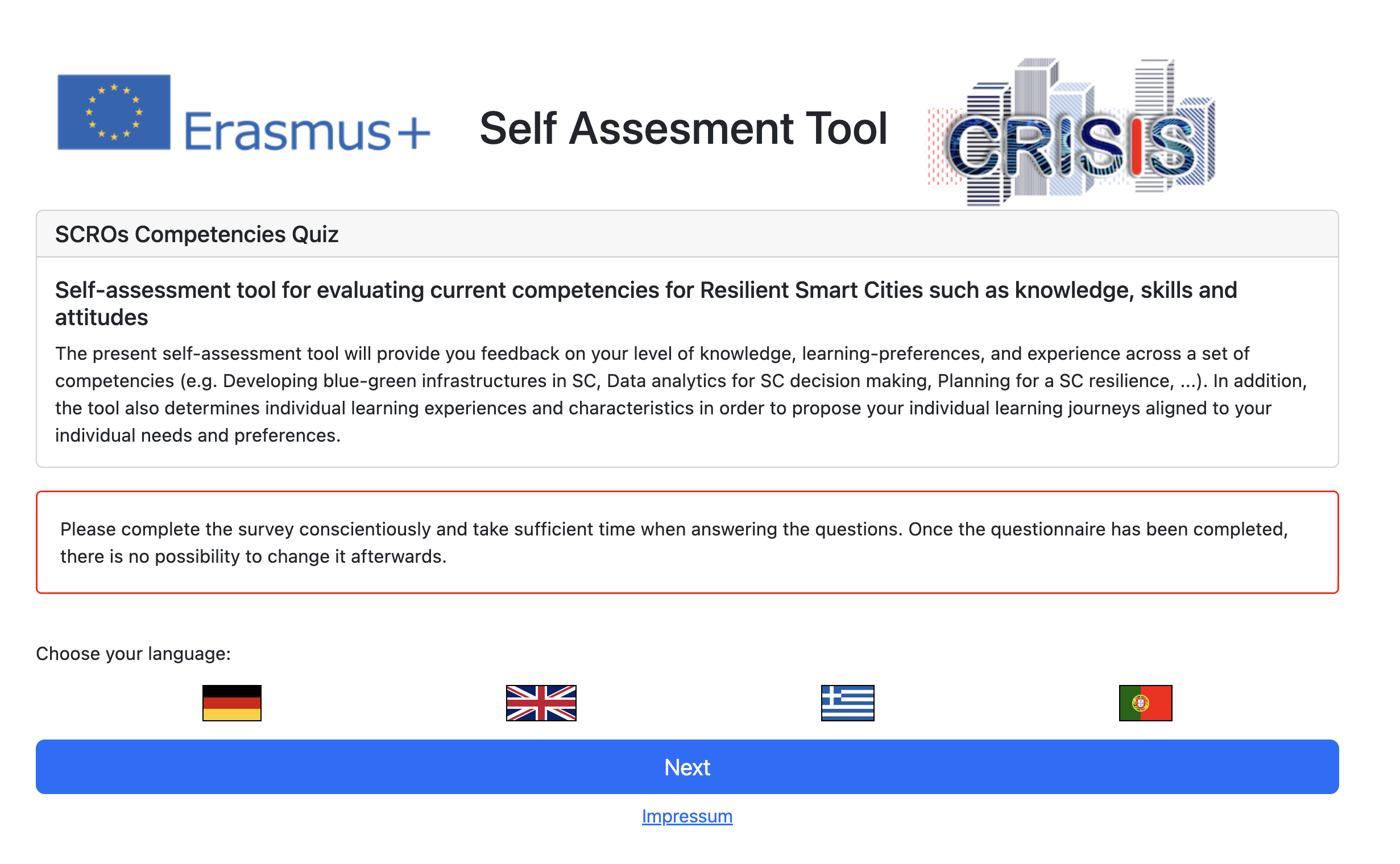 18
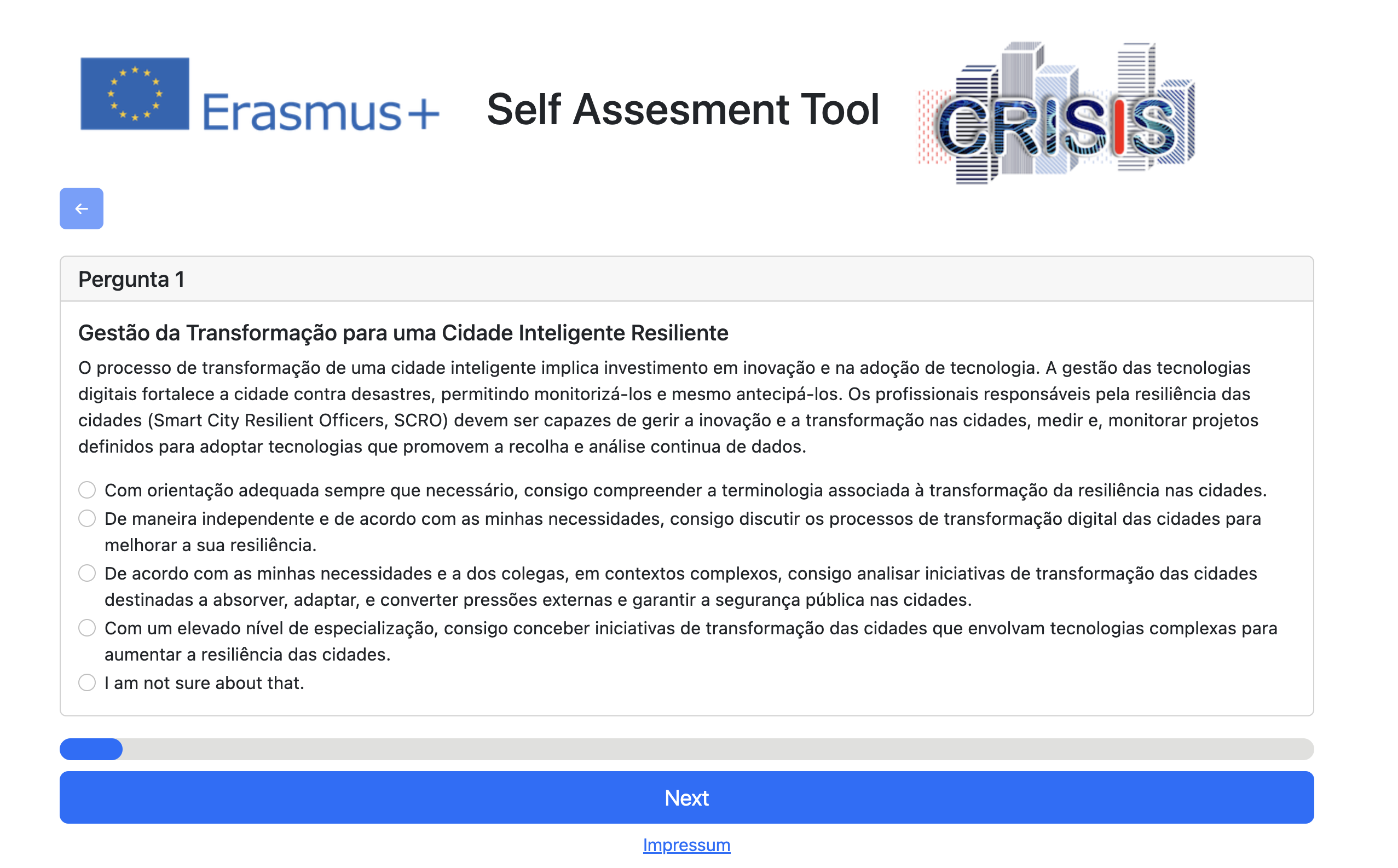 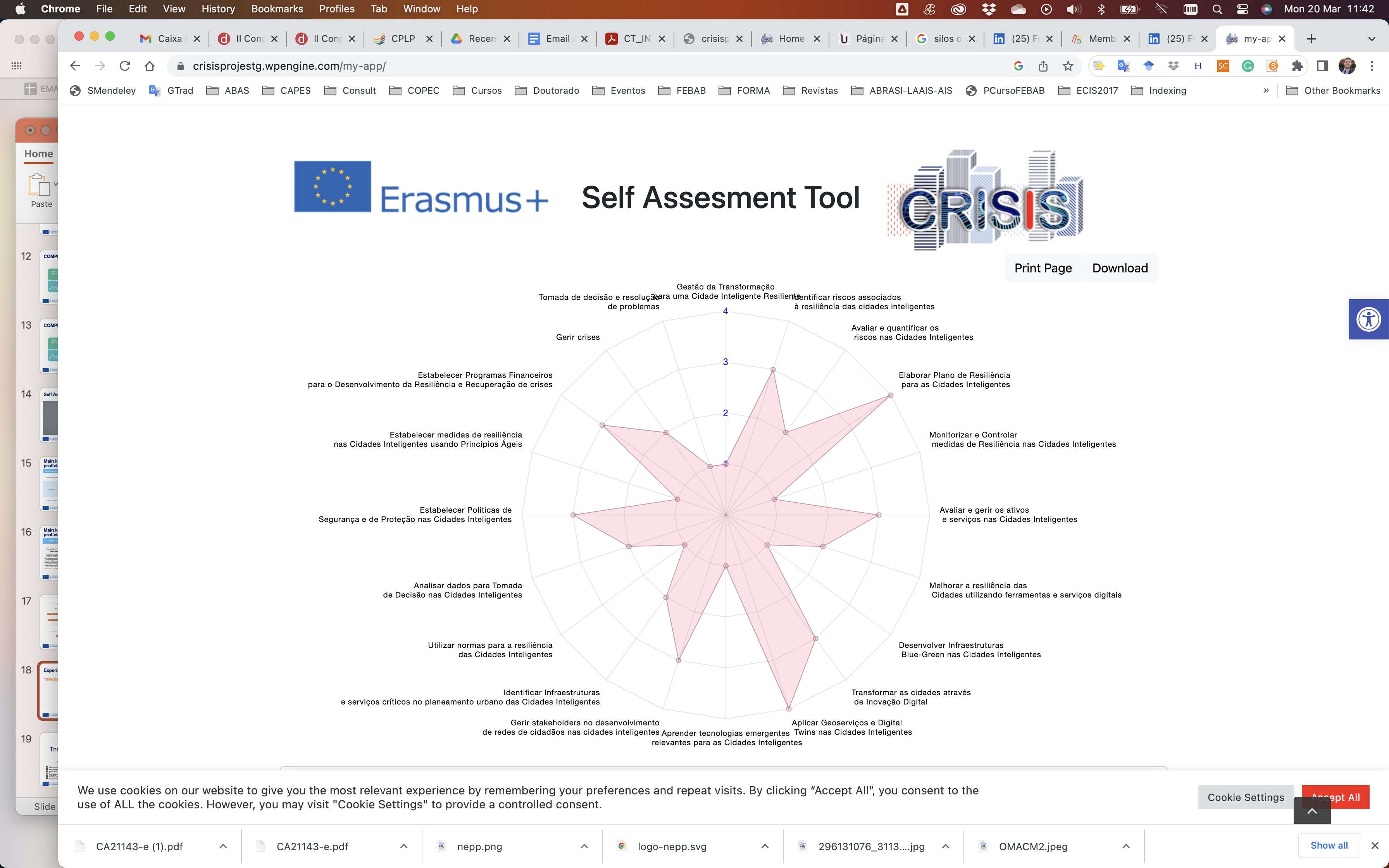 Experimenting with the tool
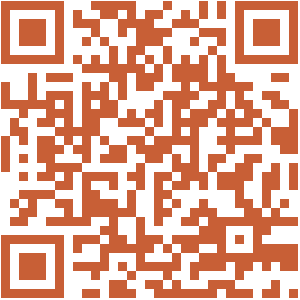 21
Certification Course (MOOC)*Pilot
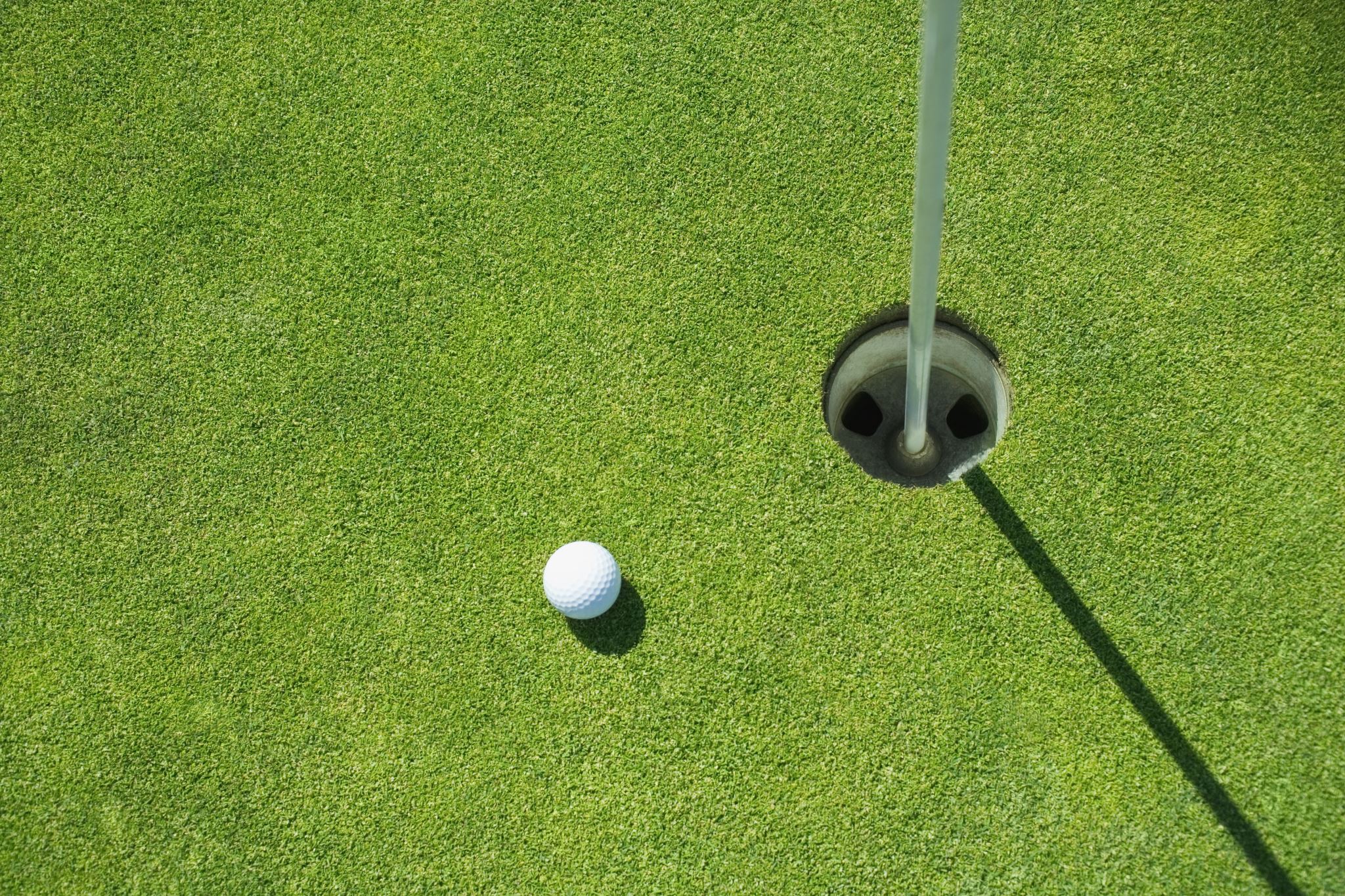 22
Acesso
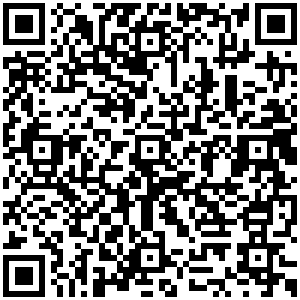 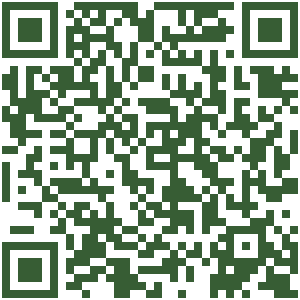 23
Como será conduzido?
24
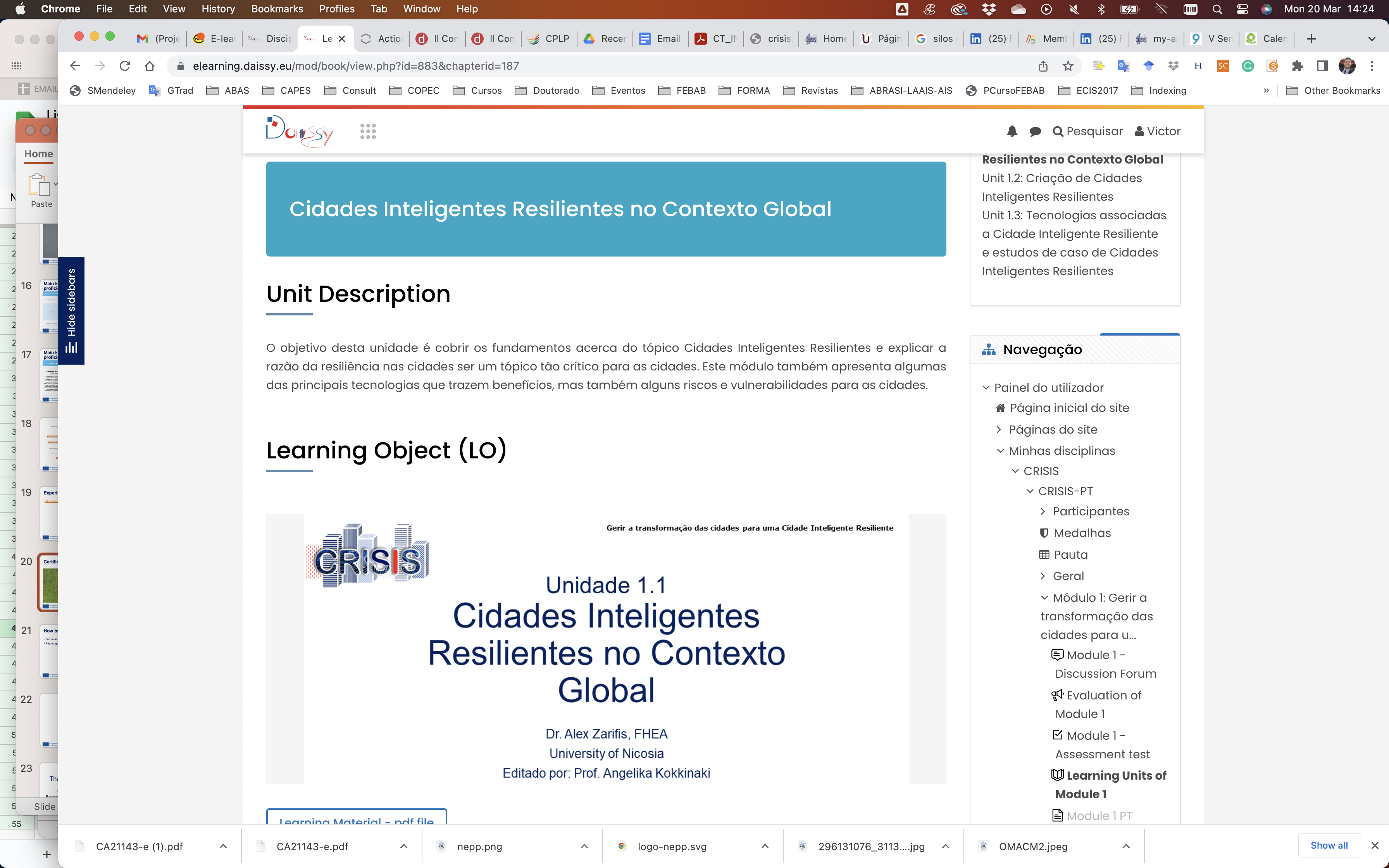 Avaliação por Módulo
25
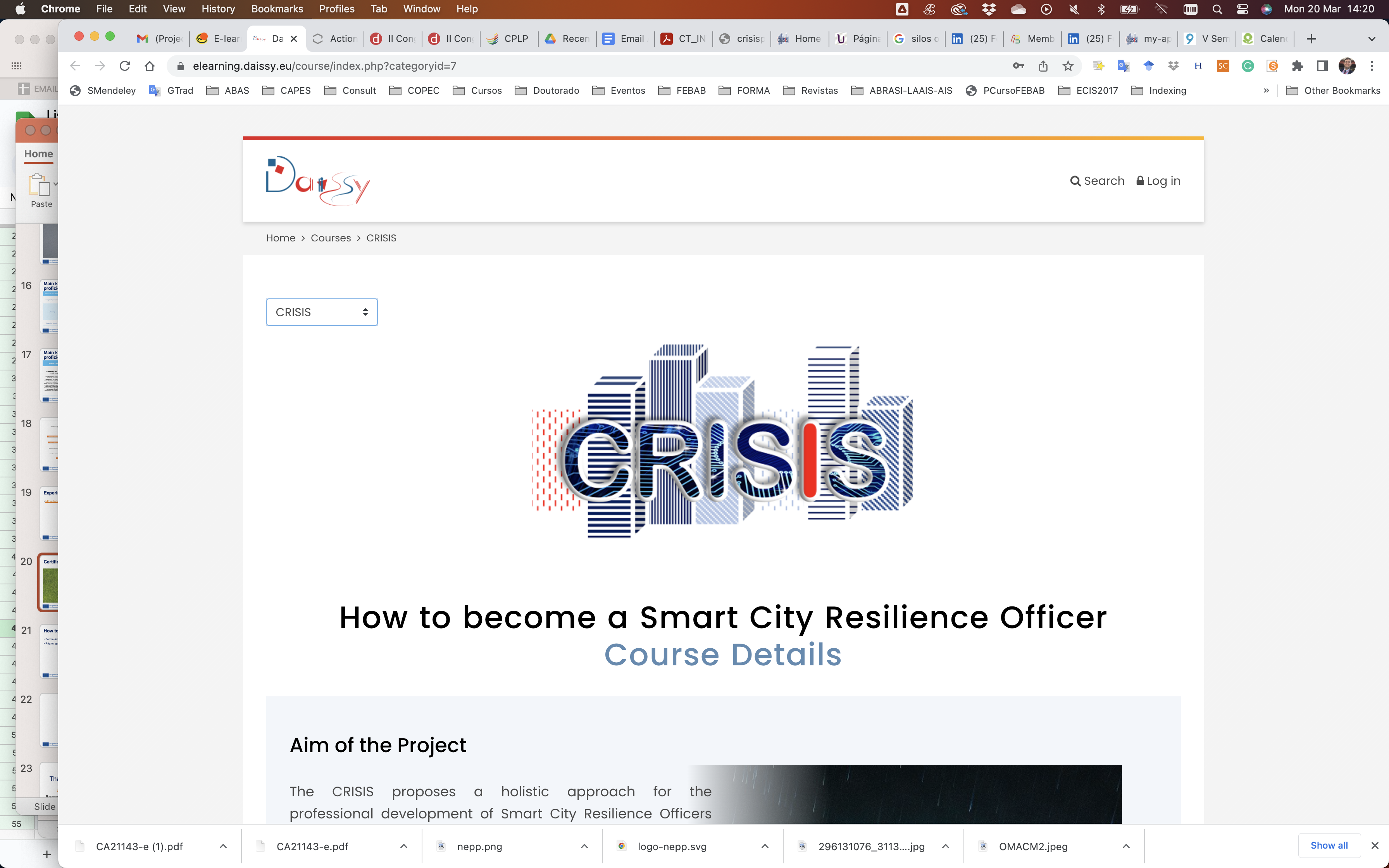 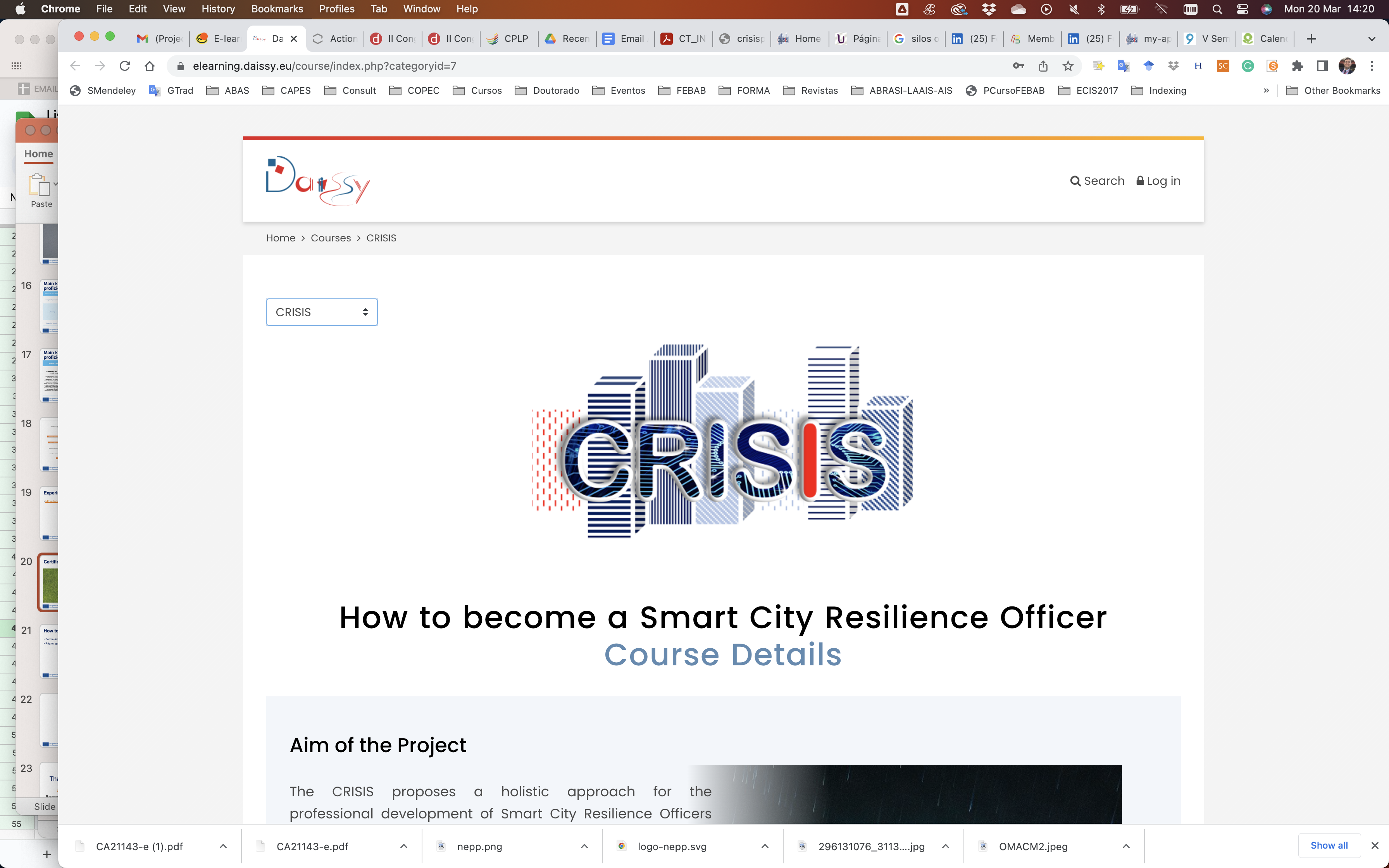 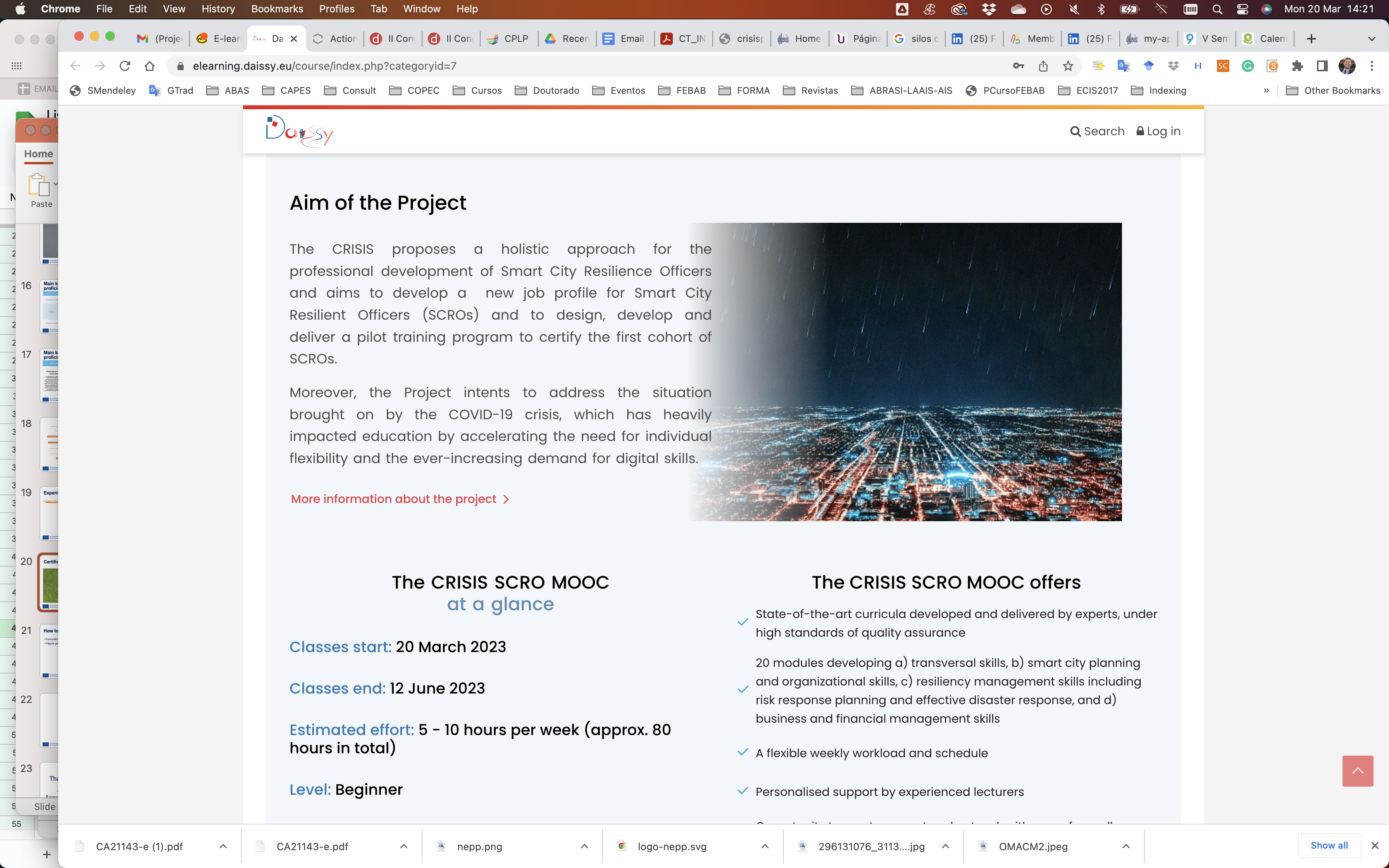 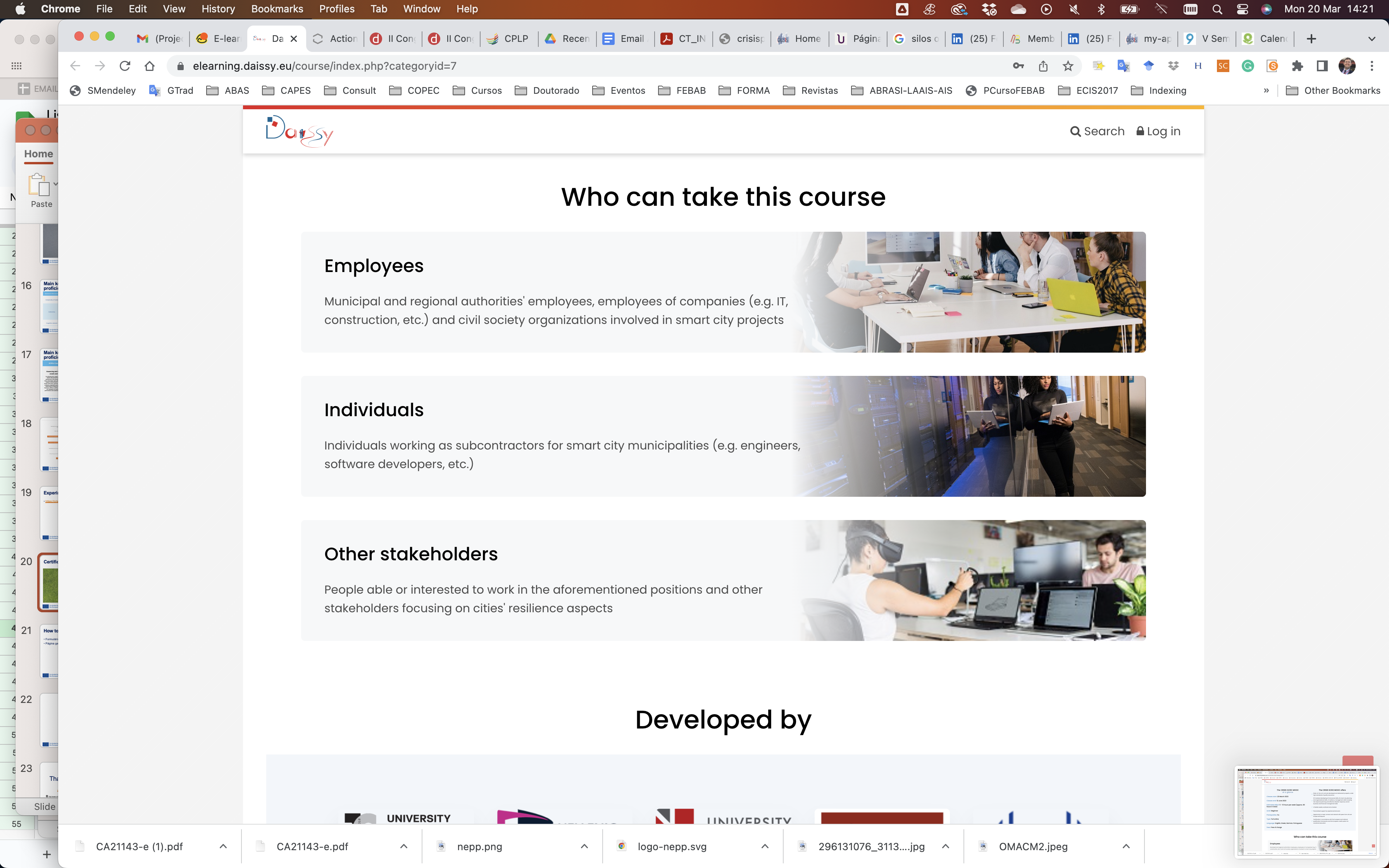 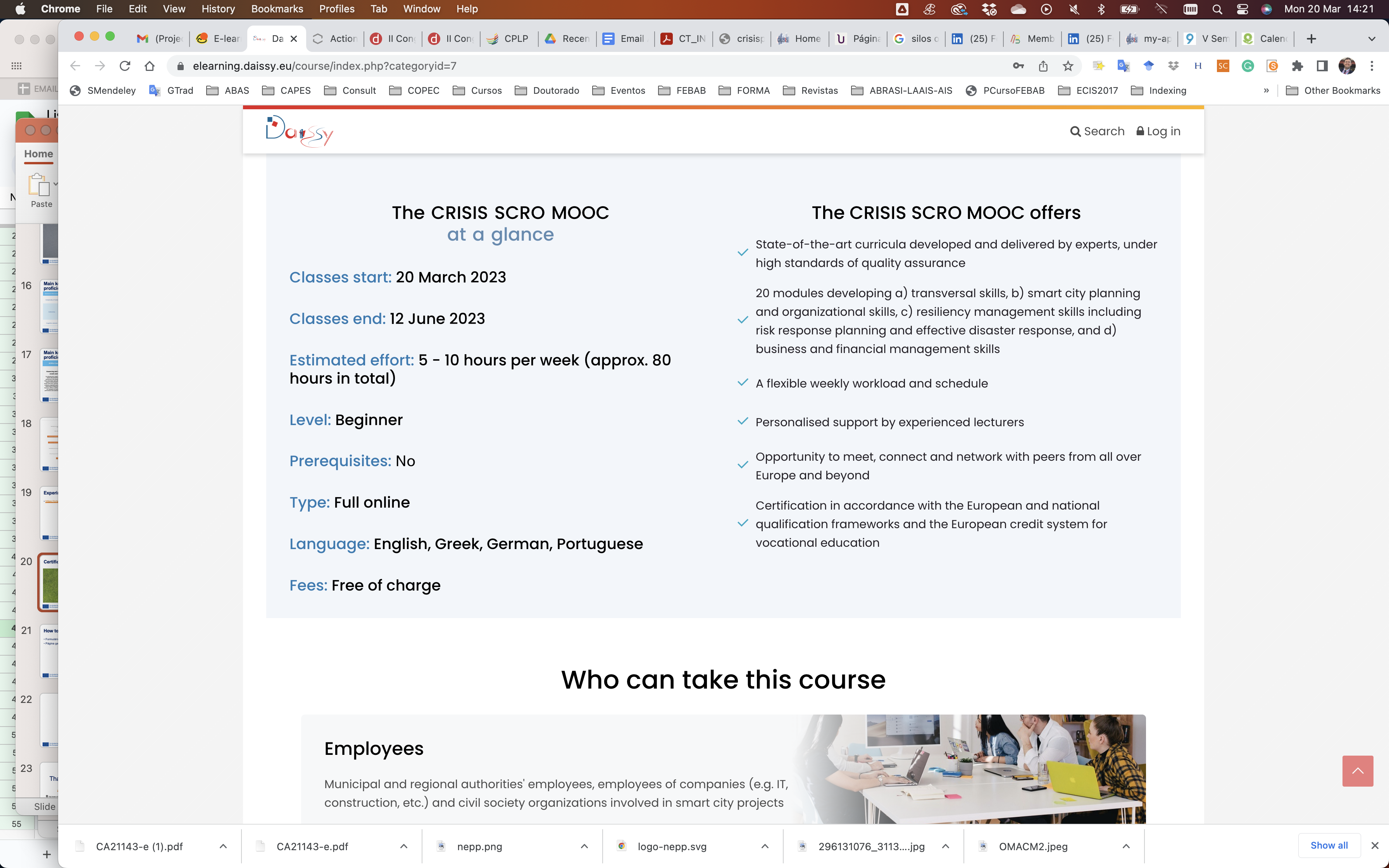 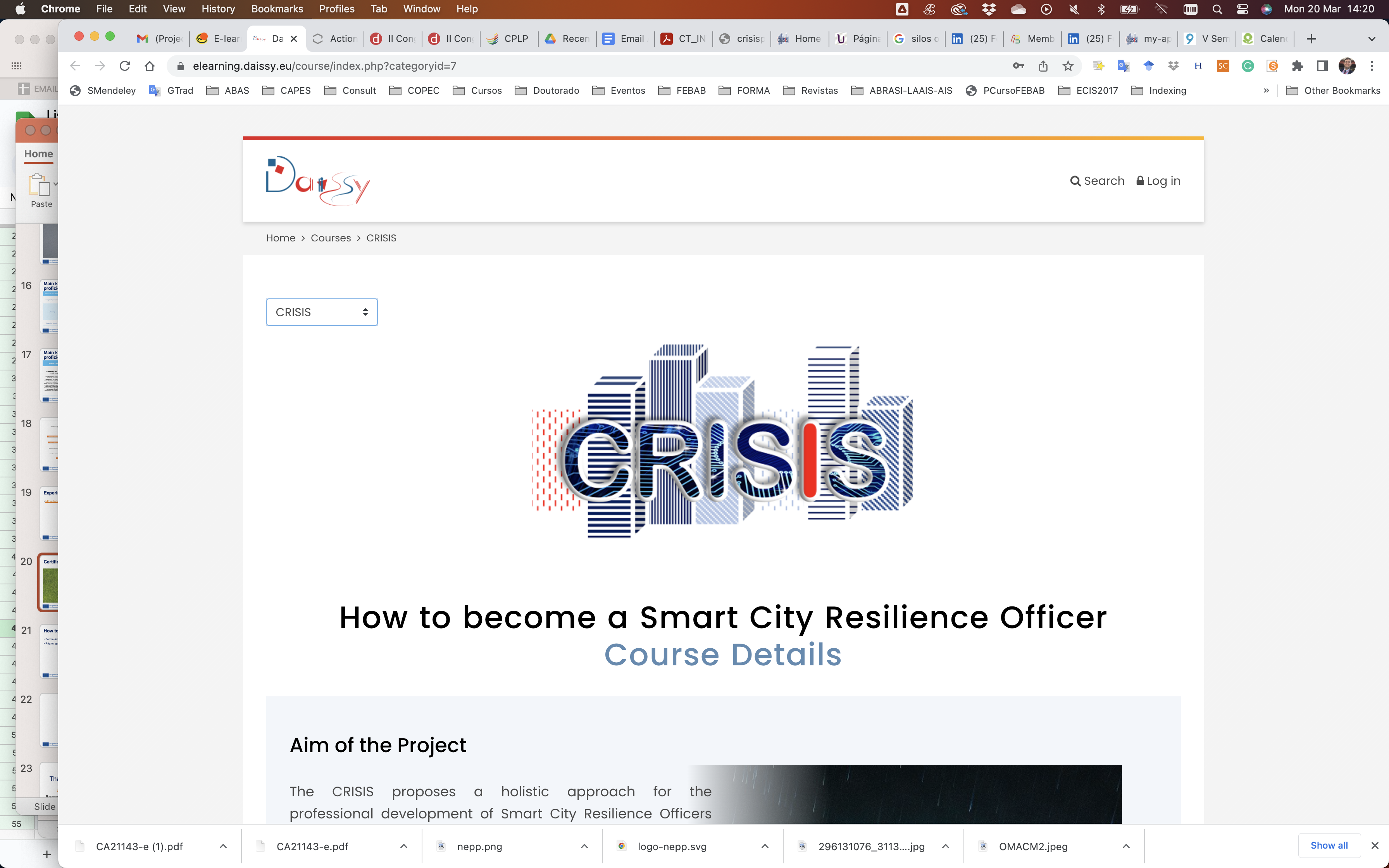 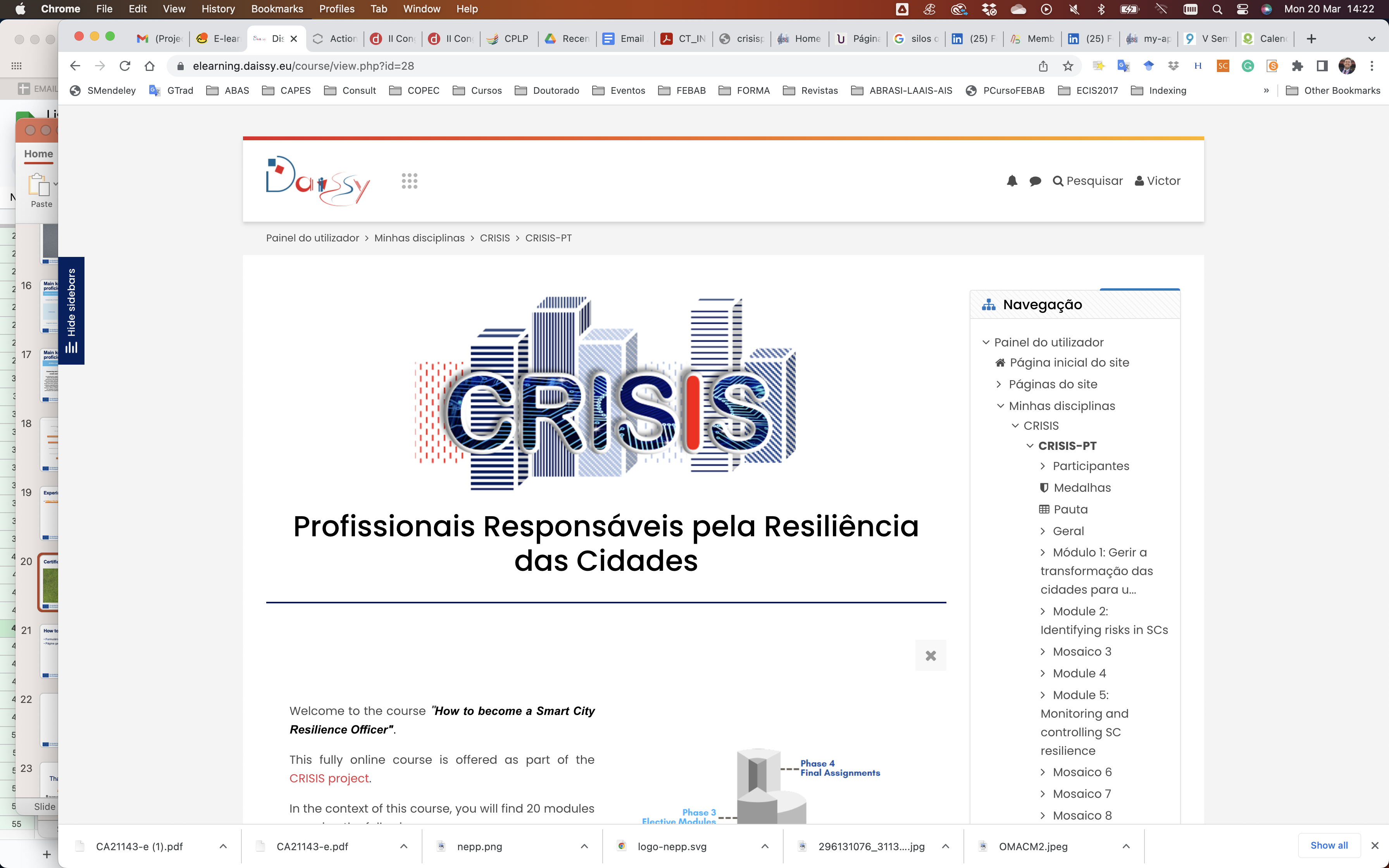 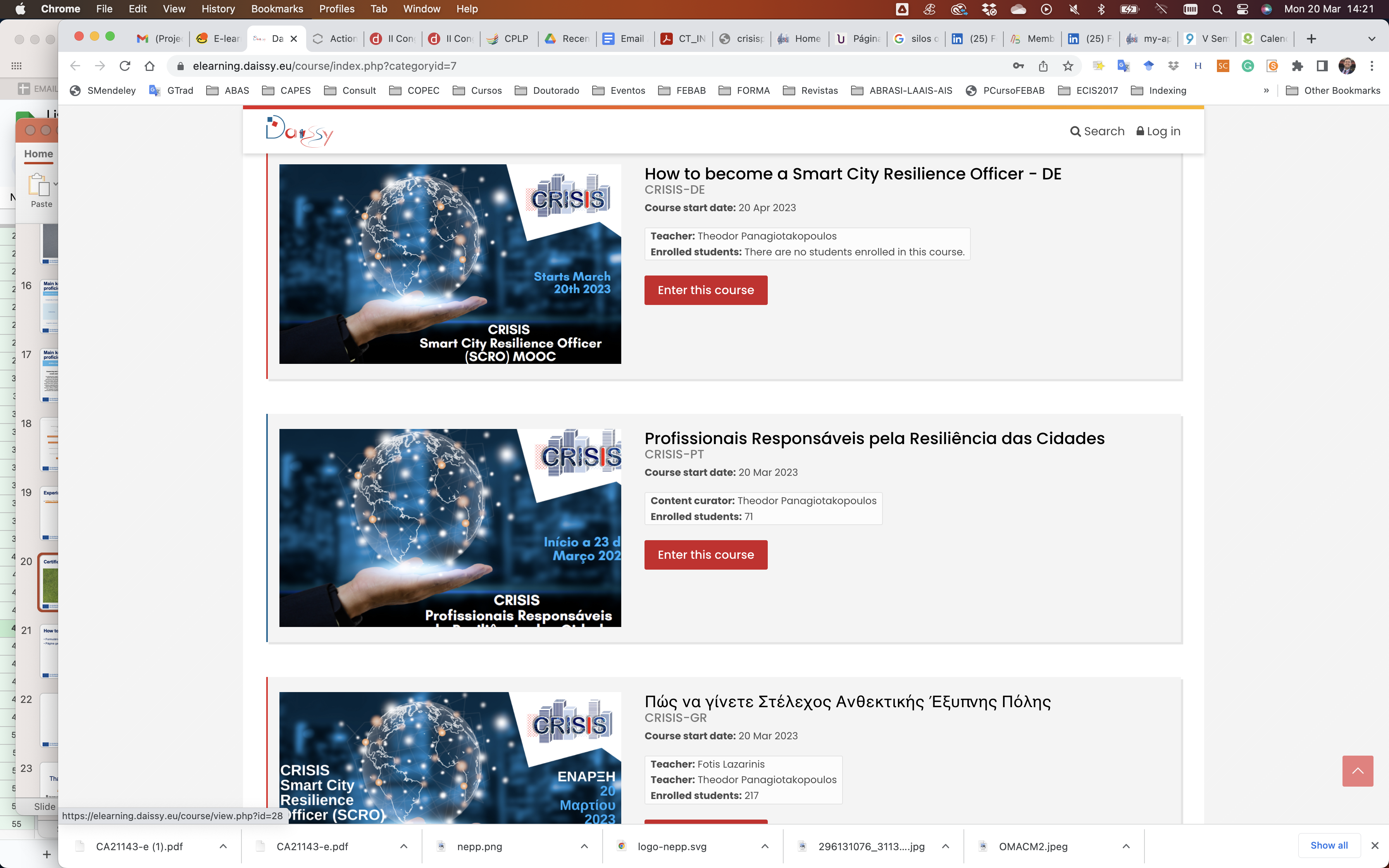 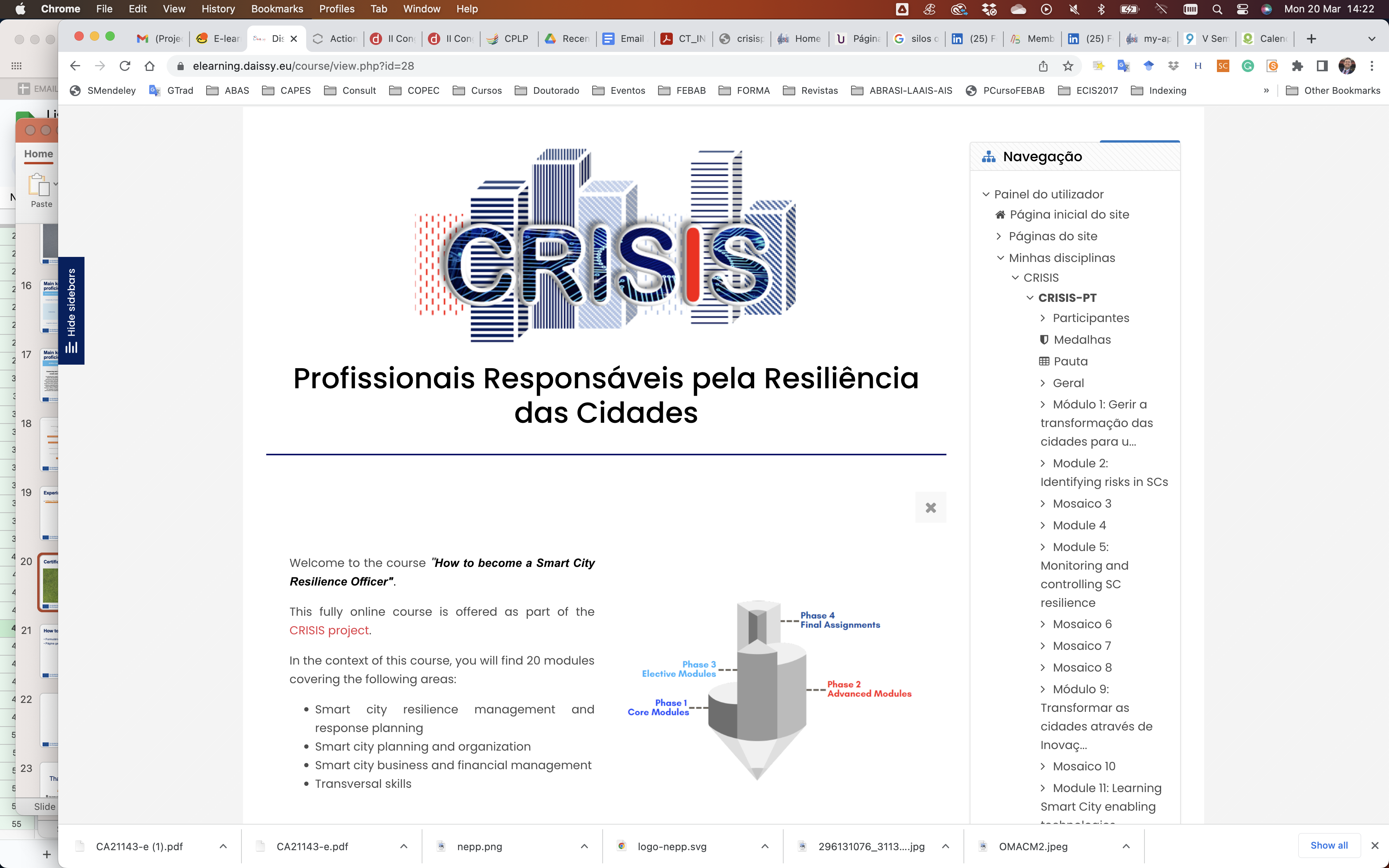 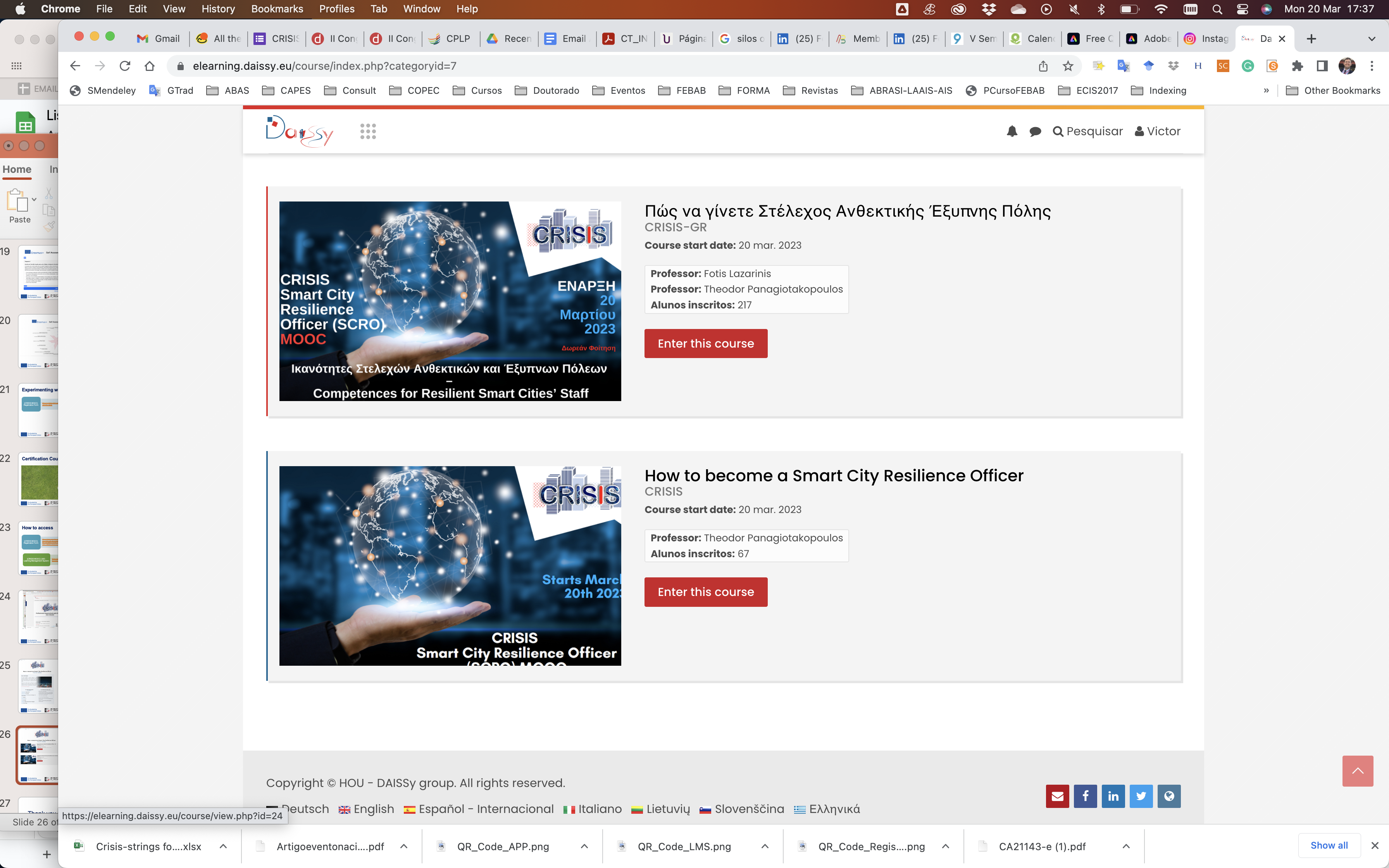 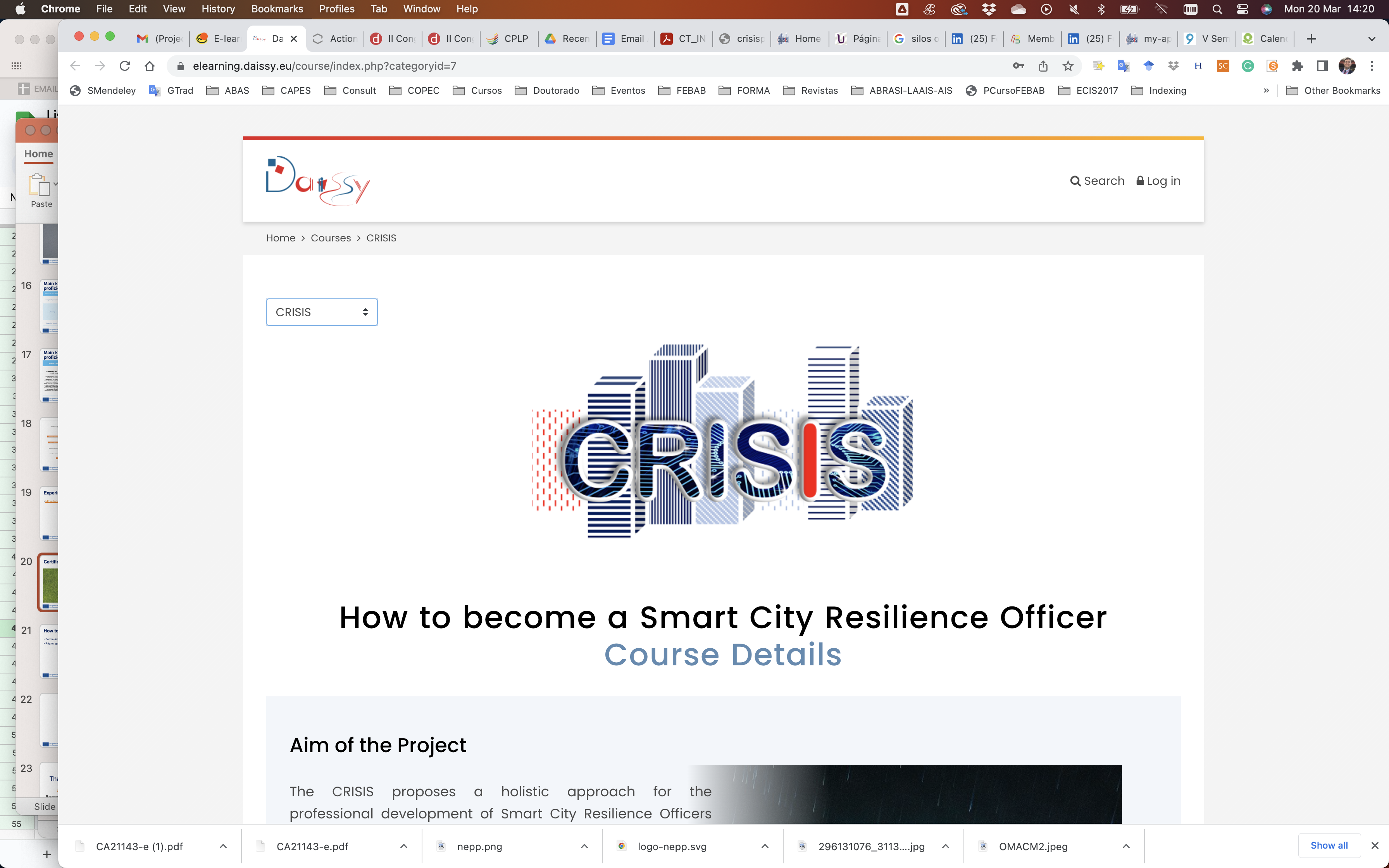 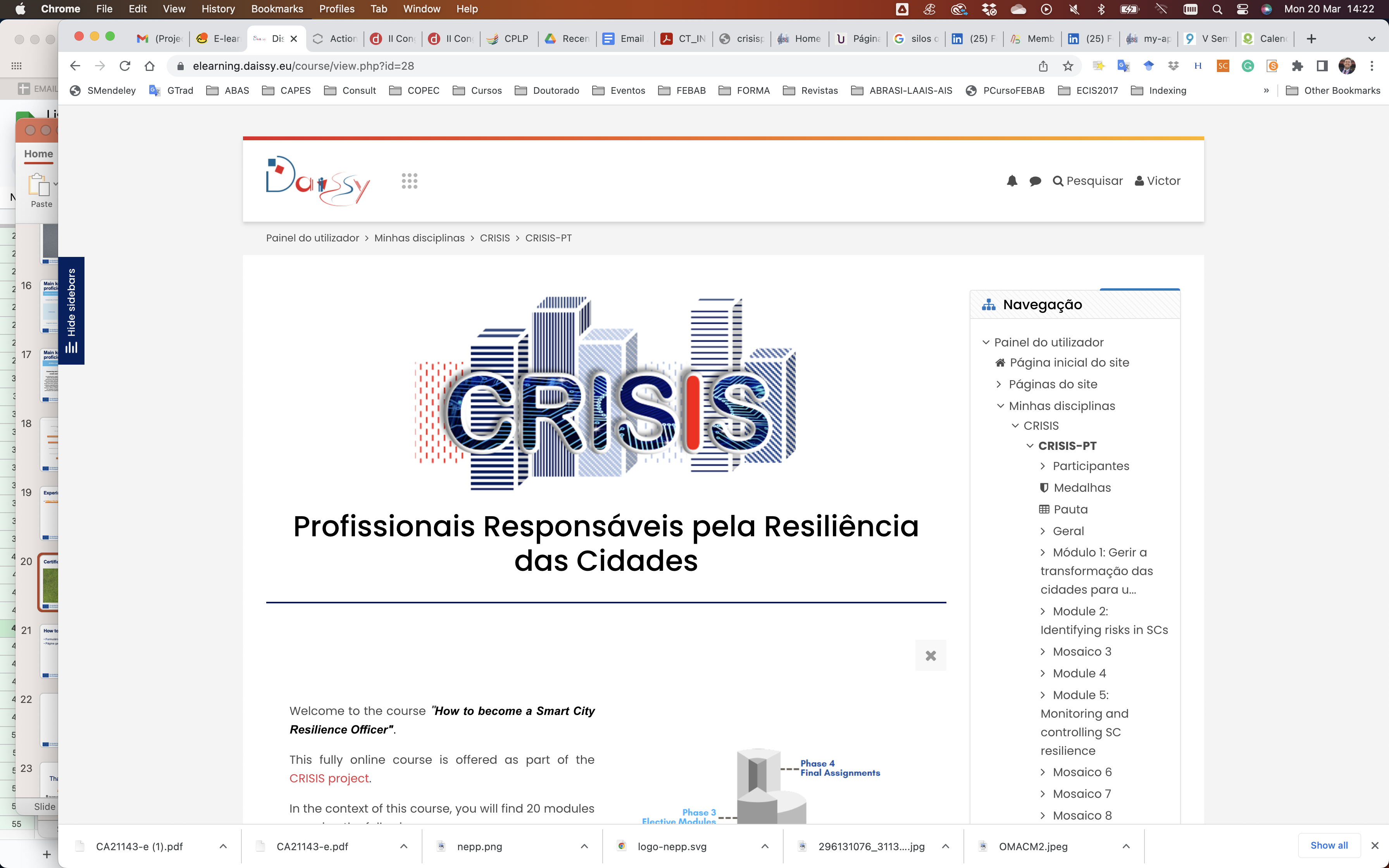 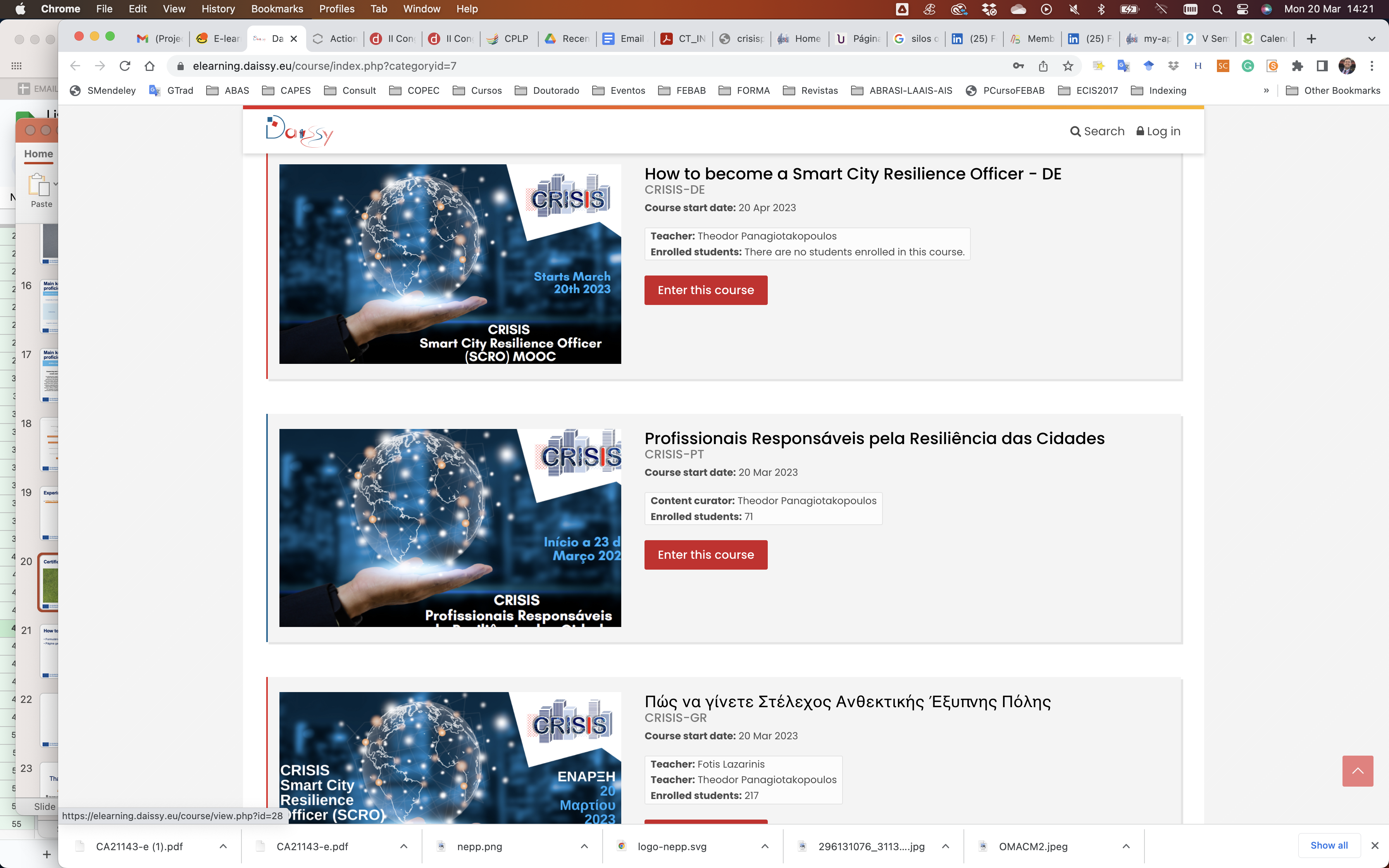 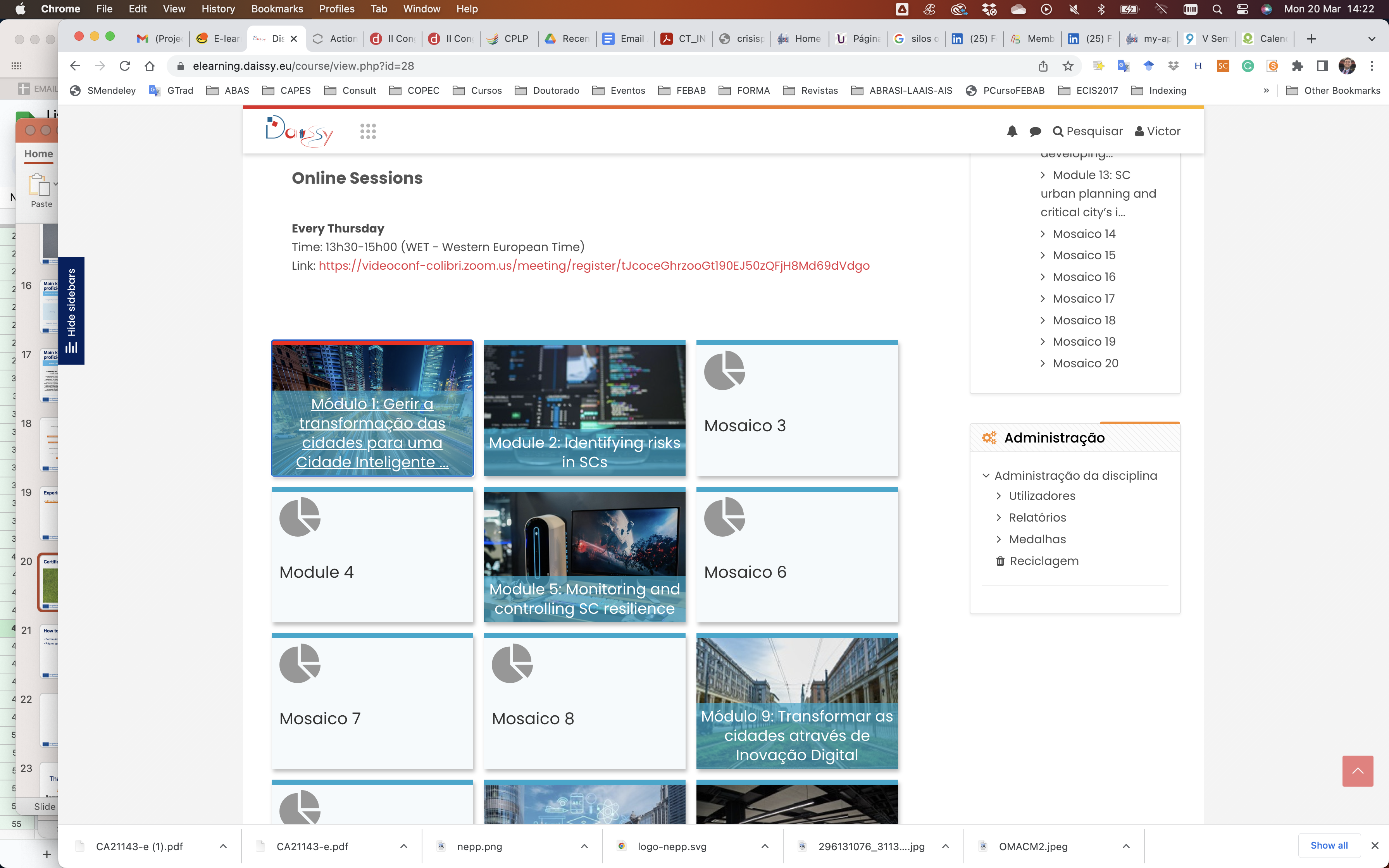 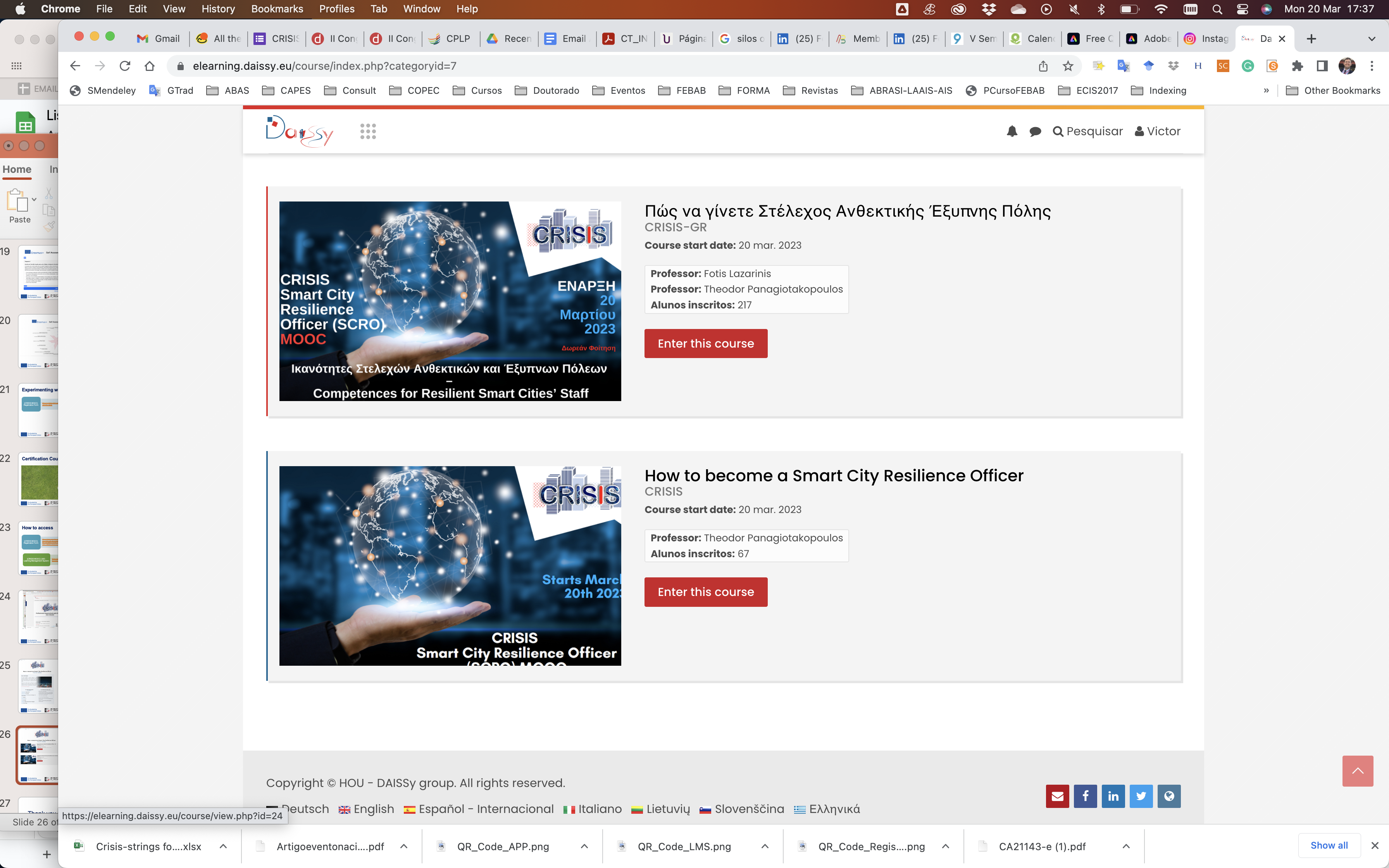 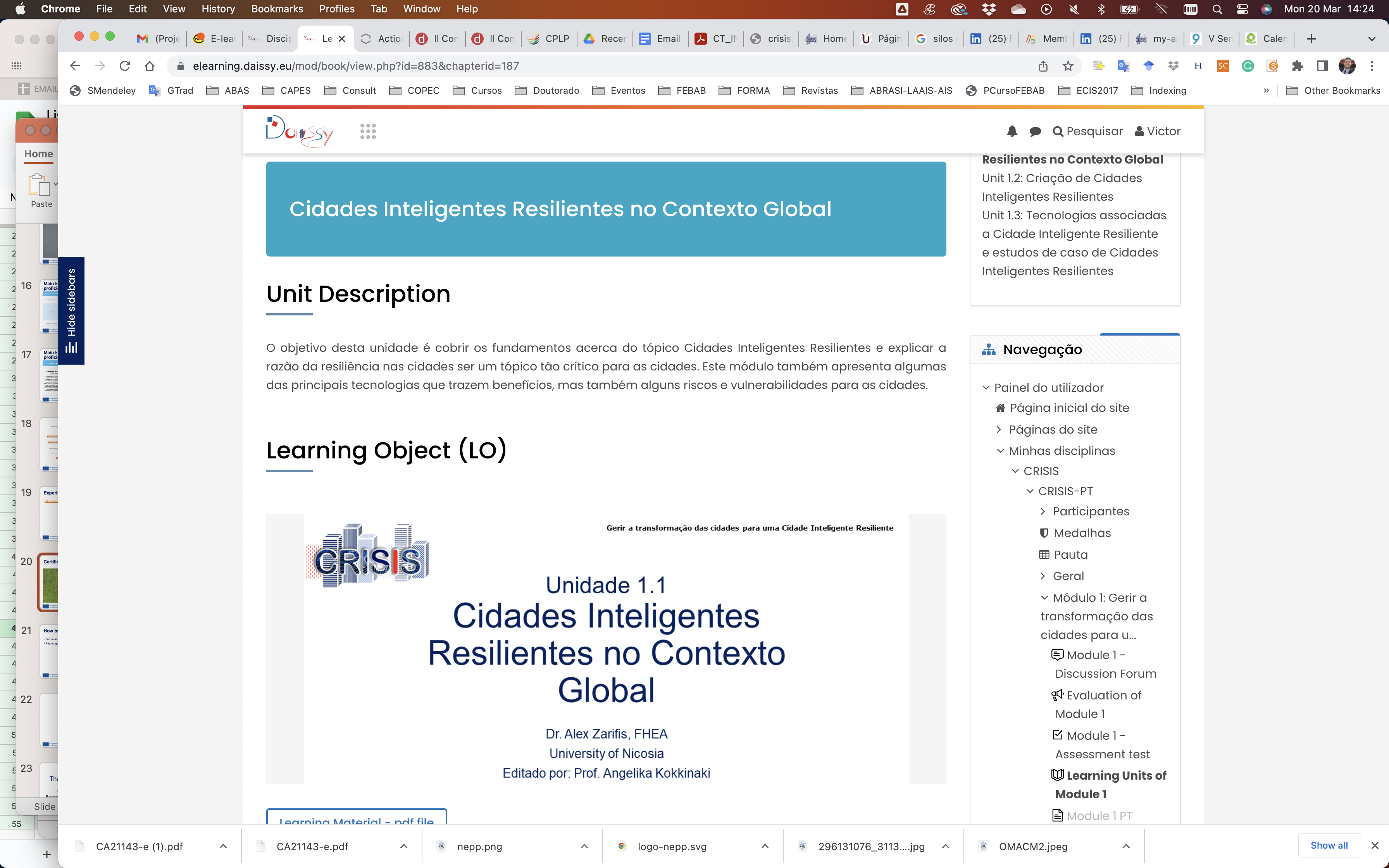 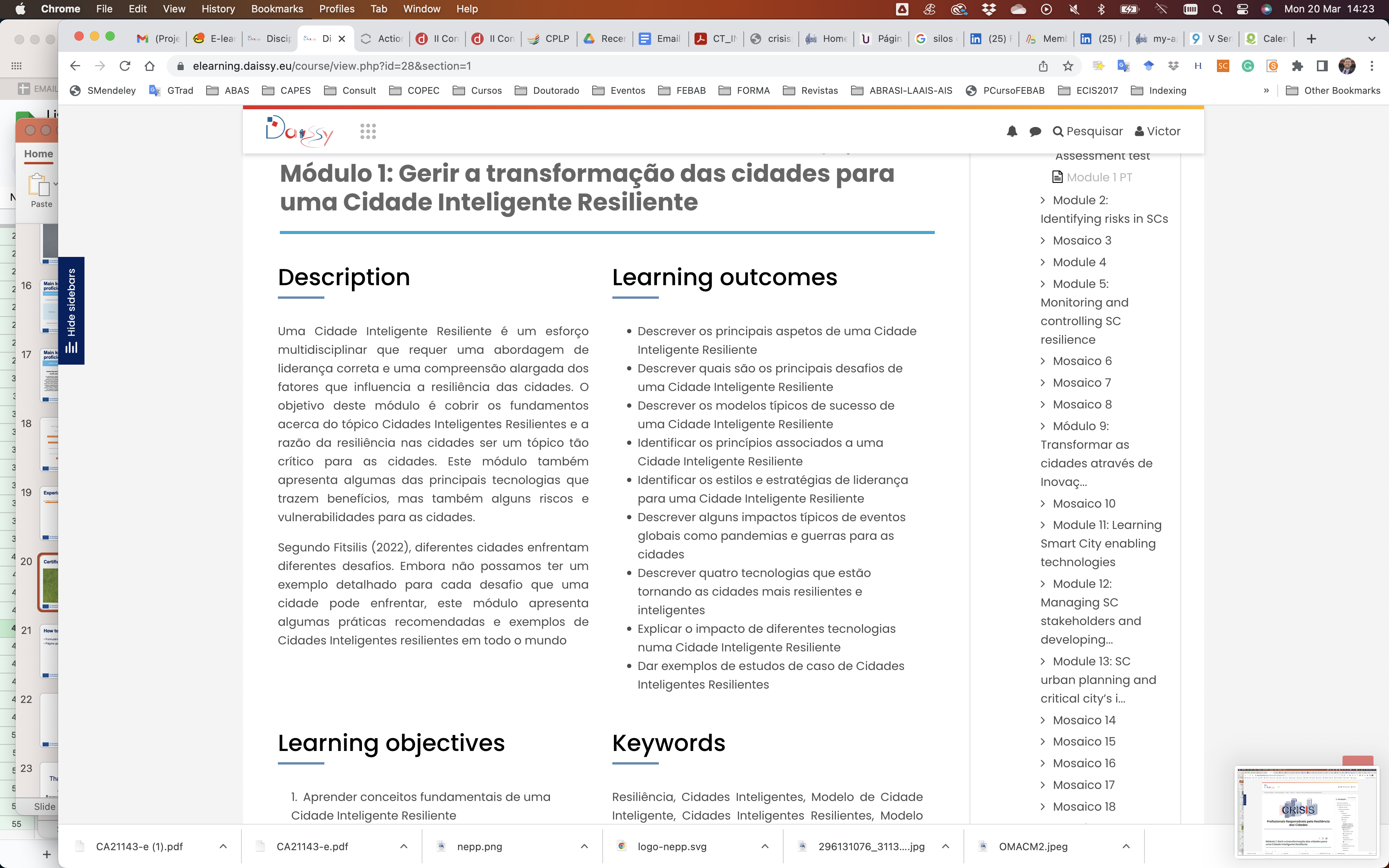 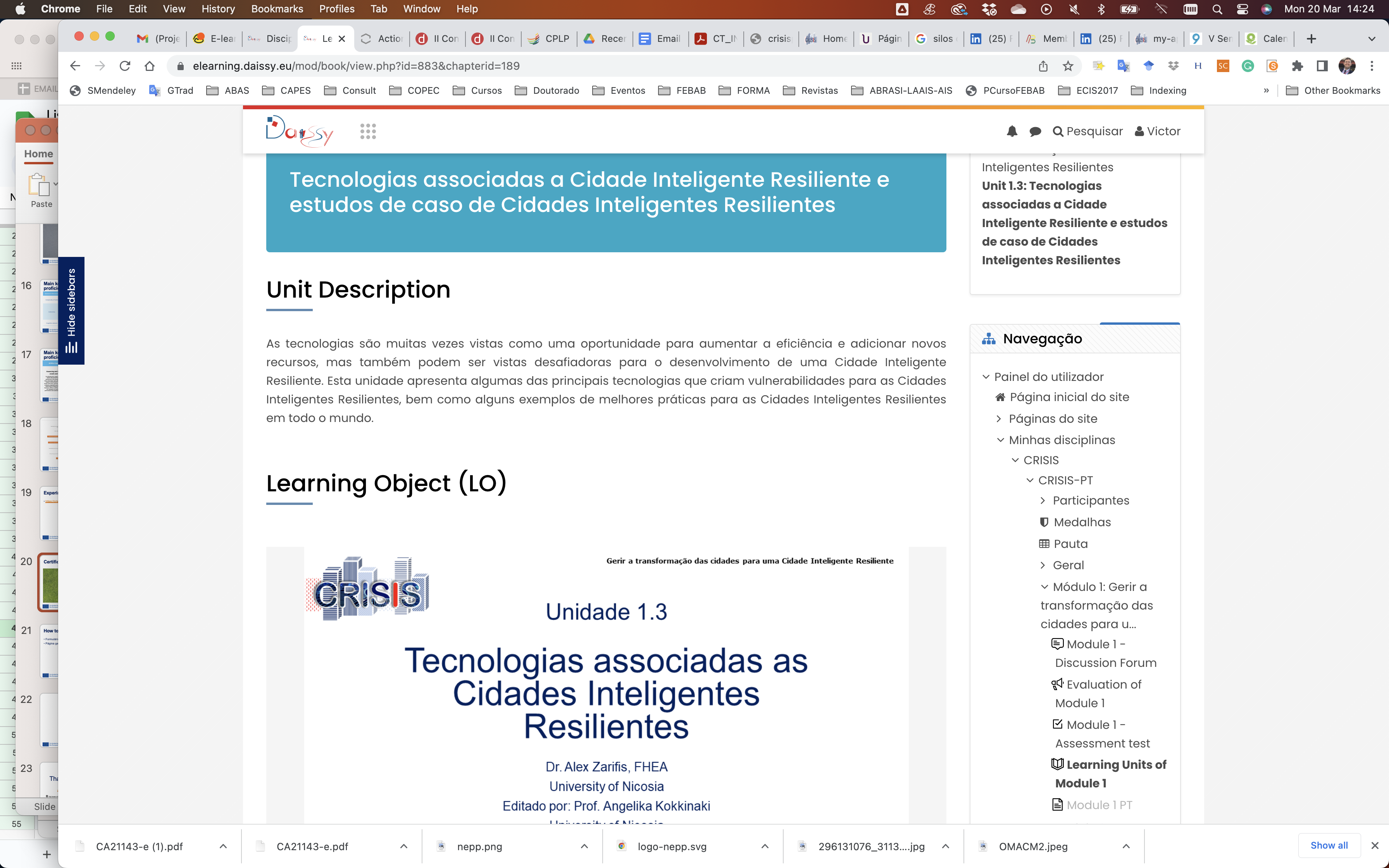 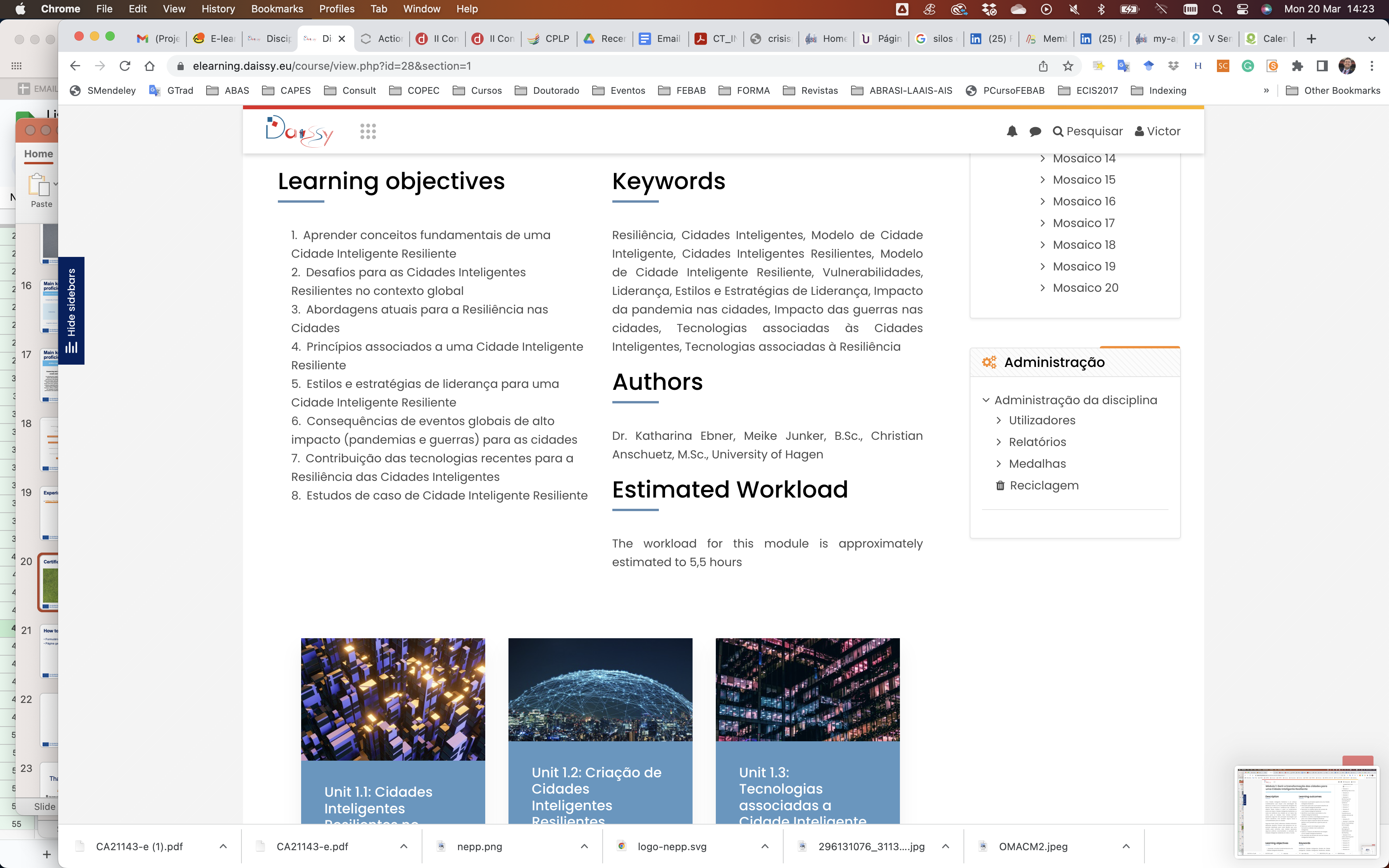 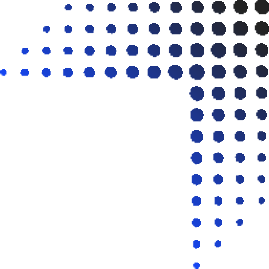 CRISIS SCRO MOOC SchedulePortuguese Version
Fase 1:
Módulos Principais
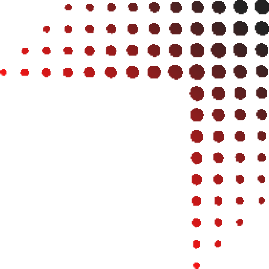 CRISIS SCRO MOOC SchedulePortuguese Version
Fase 2:
Módulos Avançados
Semana
Data de Início
Módulo
Elaborar Plano de Resiliência para as Cidades Inteligentes
5
27/04/2023
Avaliar e quantificar os riscos nas Cidades Inteligentes


Avaliar e gerir os ativos e serviços nas Cidades Inteligentes
6
04/05/2023
Monitorizar e Controlar medidas de Resiliência nas Cidades Inteligentes


Gerir Crises
7
11/05/2023
Melhorar a resiliência das Cidades utilizando ferramentas e serviços digitais
8
18/05/2023
Projeto Final 2
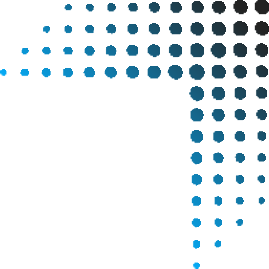 CRISIS SCRO MOOC SchedulePortuguese Version
Fase 3: Módulos Optativos Fase 4: Projeto Final
Semana
Data de Início
Módulo
Analisar dados para Tomada de Decisão nas Cidades Inteligentes
9
25/05/2023
Desenvolver Infraestruturas Blue-Green nas Cidades Inteligentes


Aplicar Geoserviços e Digital Twins nas Cidades Inteligentes
10
01/06/2023
Utilizar normas para a resiliência das Cidades Inteligentes


Estabelecer medidas de resiliência nas Cidades Inteligentes usando Princípios Ágeis
11
08/06/2023
Estabelecer Programas Financeiros para o Desenvolvimento da Resiliência e Recuperação de crises


Estabelecer Politicas de Segurança e de Proteção nas Cidades Inteligentes
12
15/06/2023
Tomada de decisão e resolução de problemas
22/06/2023 -
20/07/2023
13 - 16
Projeto Final 3 (Escolher entre 3 opções)
Questões?
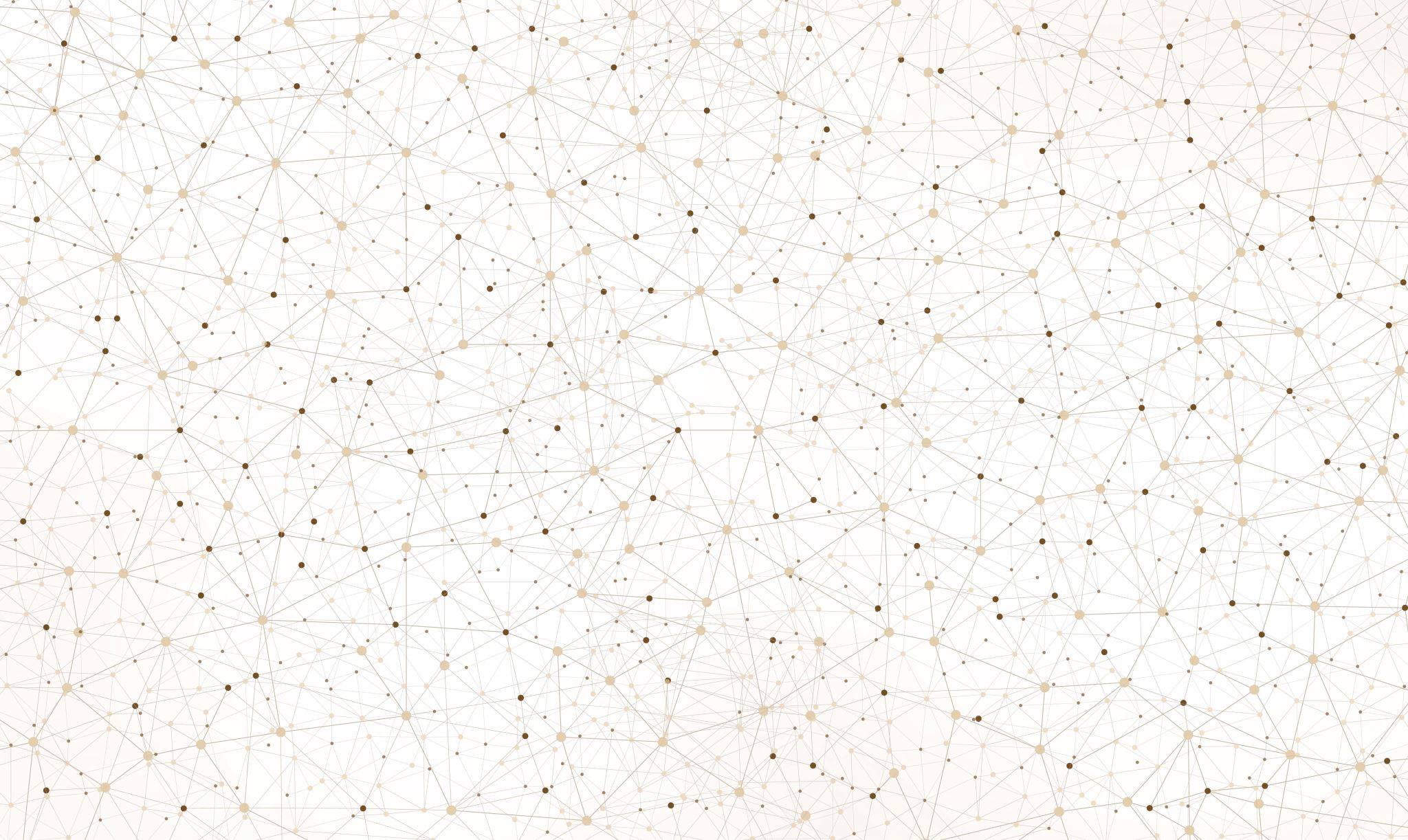 33
Obrigado!
34